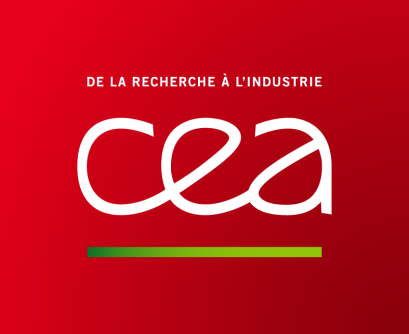 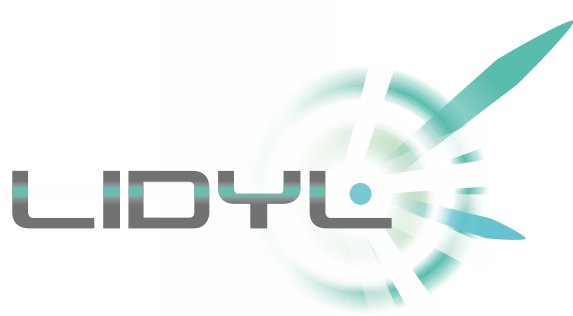 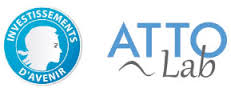 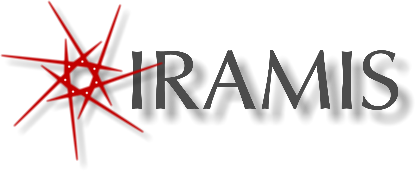 Attosecond spectroscopy : Accessing ionization dynamics through a Fano resonance
ATTO group
Christina Alexandridi 
Thesis director : Pascal Salieres
Attolab meeting 
02/12/2016
1
Autoionization in Helium
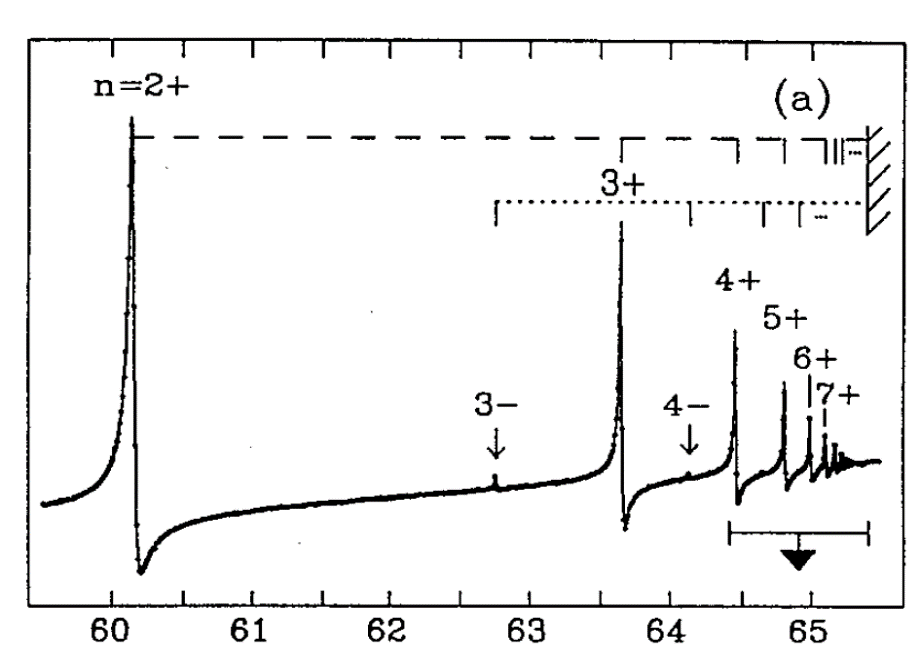 Autoionization state= excited state empended in the continuum
E[eV]
60.15
Asymmetric peak
N=1
Ip=24.58
He
He
He
U. Fano, Phys. Rev. 124, 1866 (1961)
7
Fano resonance: cross section and scattering phase
Domke et al., 1996
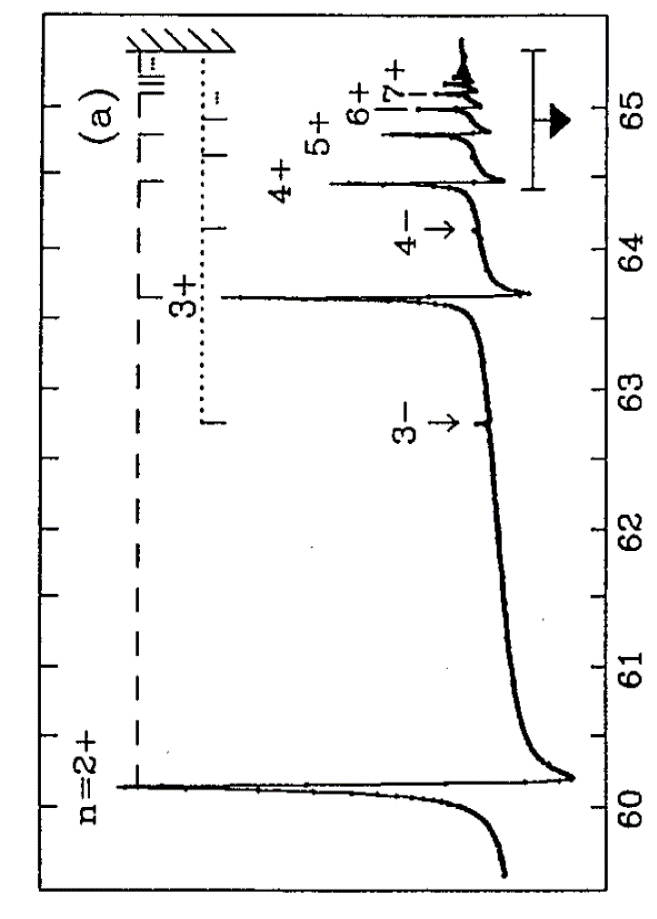 U. Fano PRA, 1961
Configuration Interaction
Scattering  Amplitude
Fano profile
q=-2.77
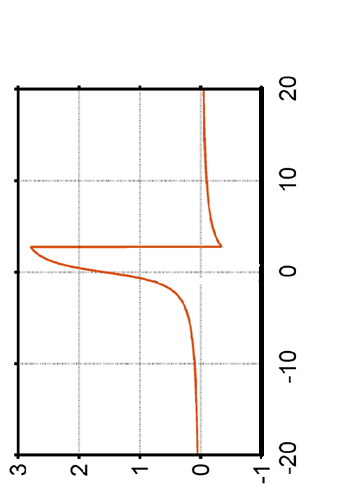 Reduced energy
Scattering phase
 scat [rad]

Scattering phase

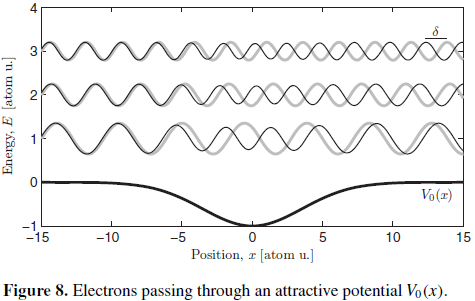 Phase de diffusion
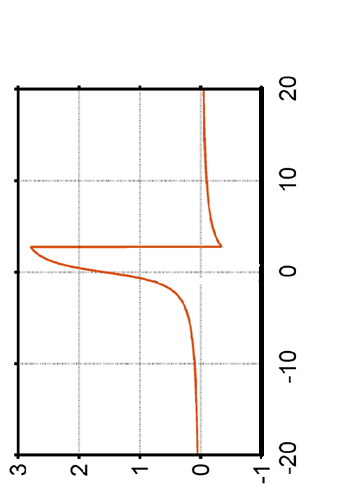  scat [rad]
Délai introduit par une résonance intermédiaire ?
Ionization time delay :

(Wigner time delay)
4
E. P. Wigner, Phys. Rev.  (1955)
Spectrally-Resolved Electron Interferometry
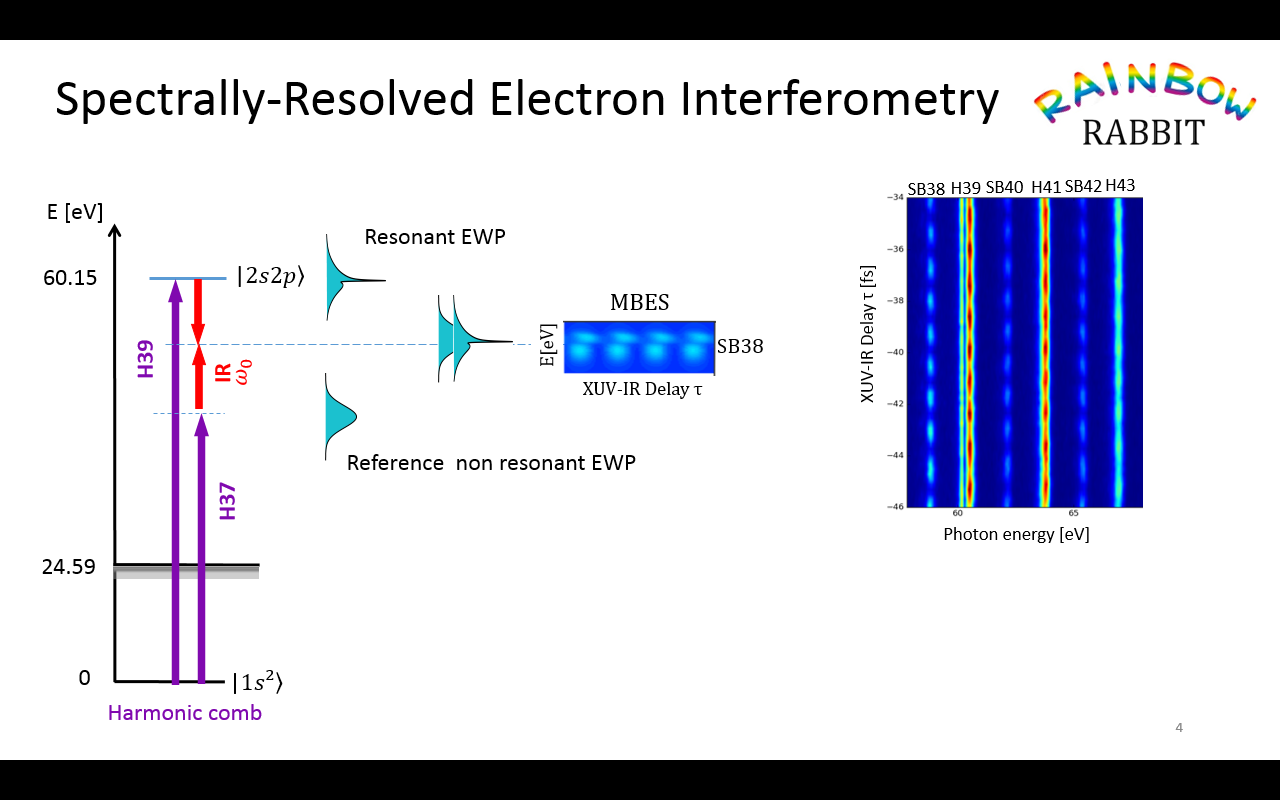 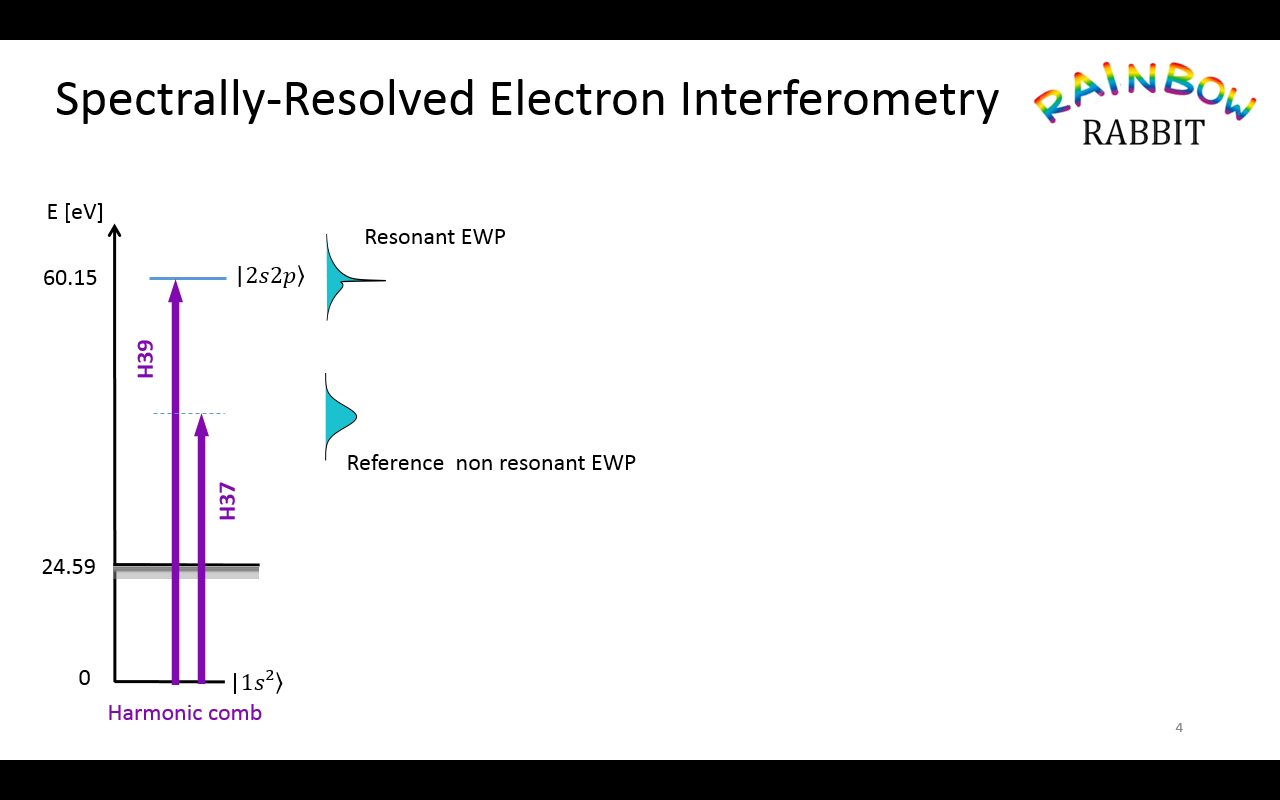 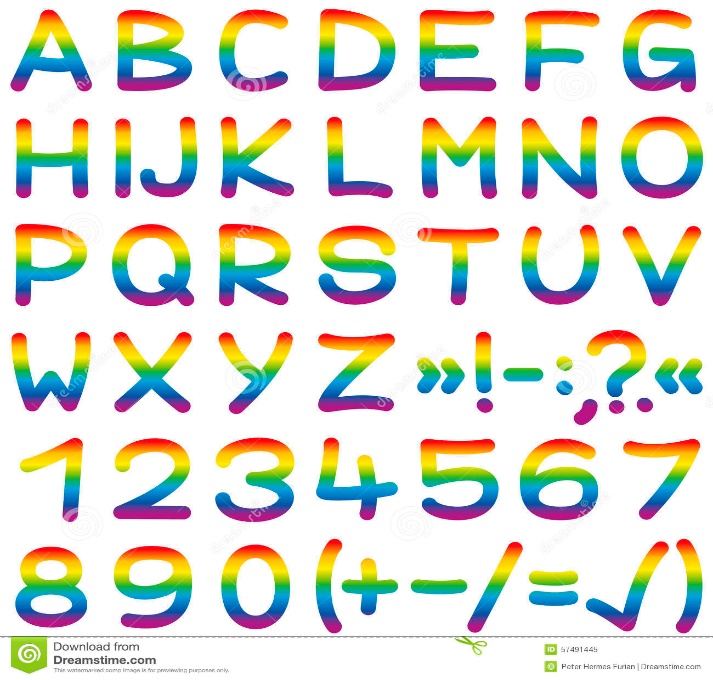 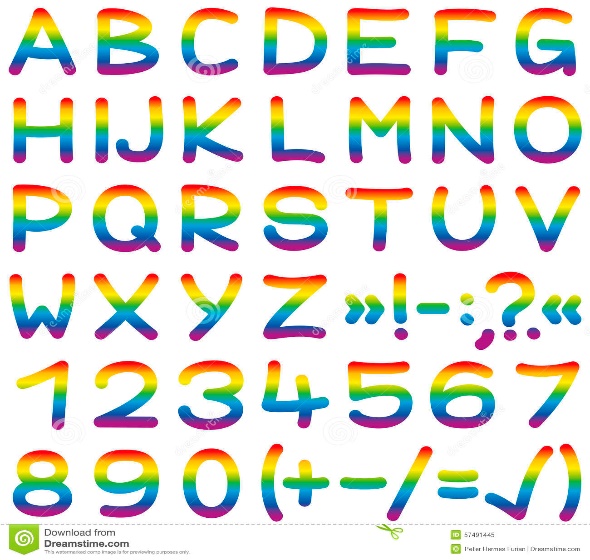 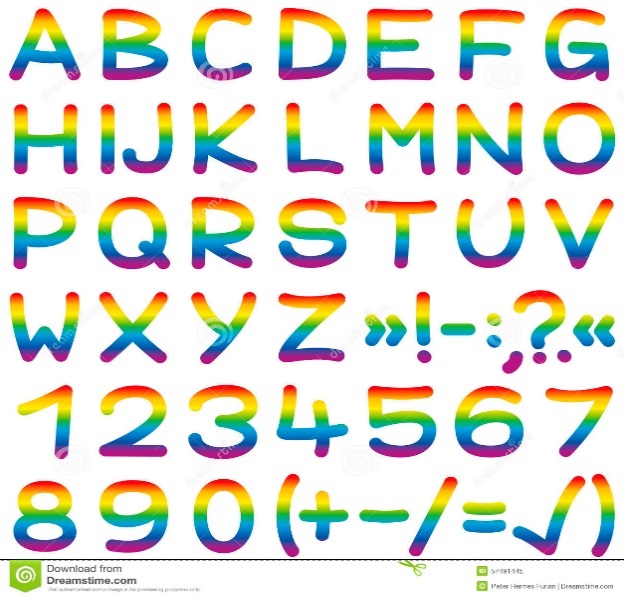 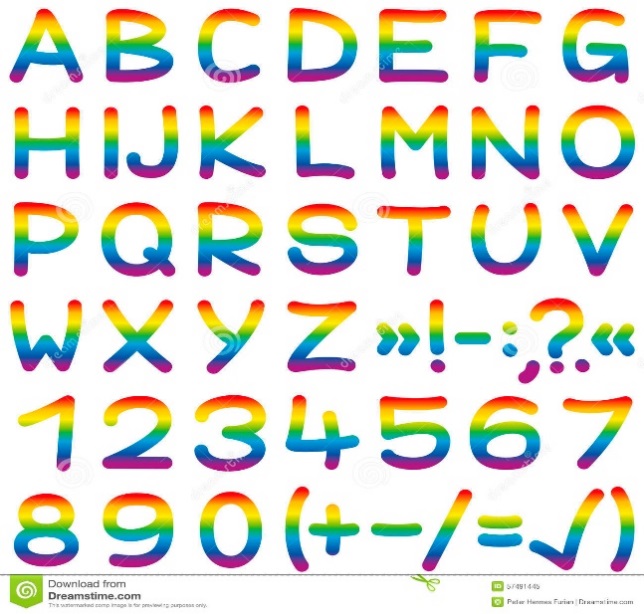 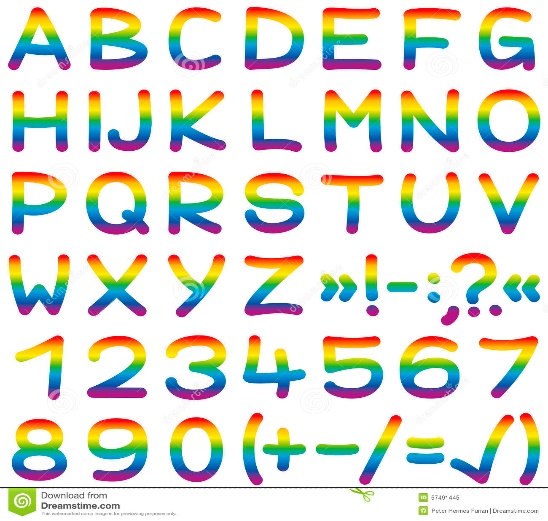 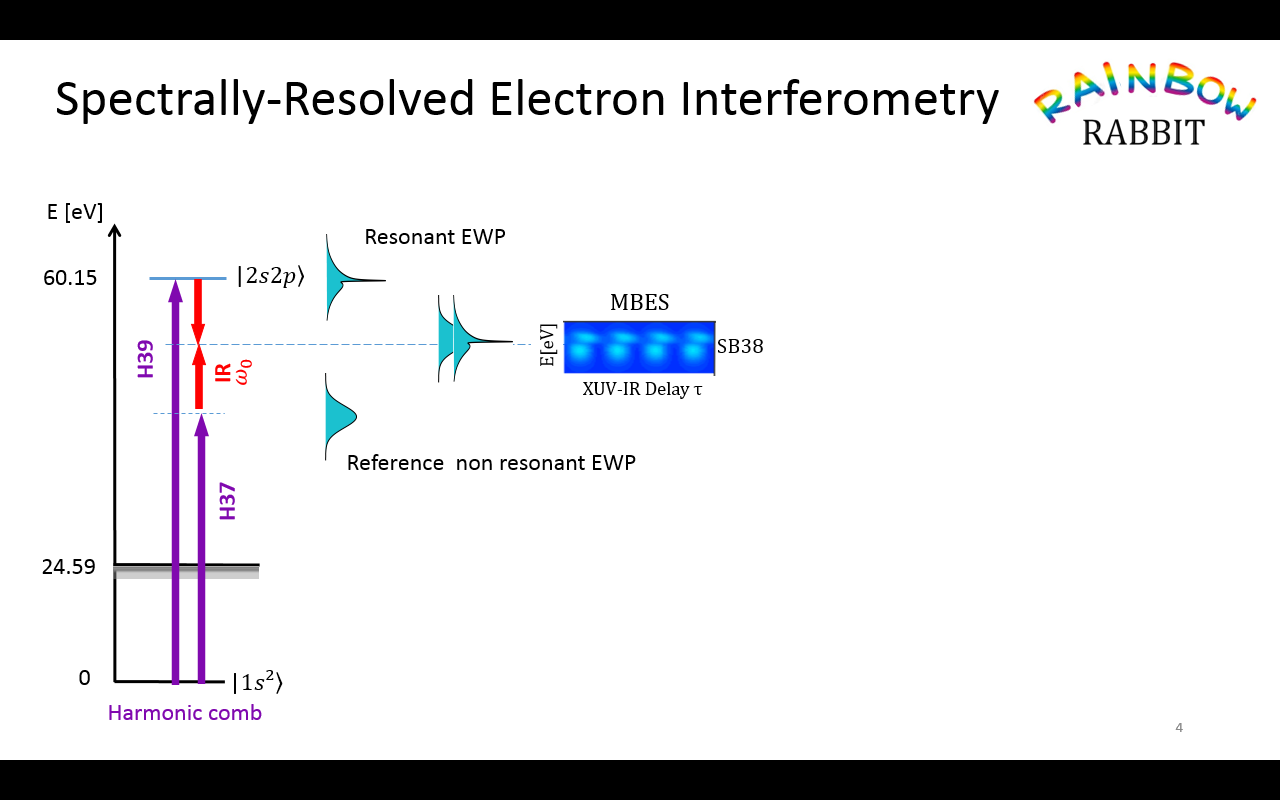 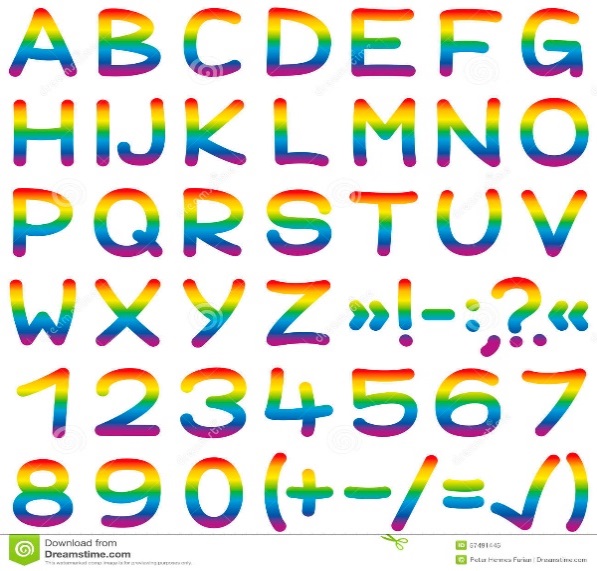 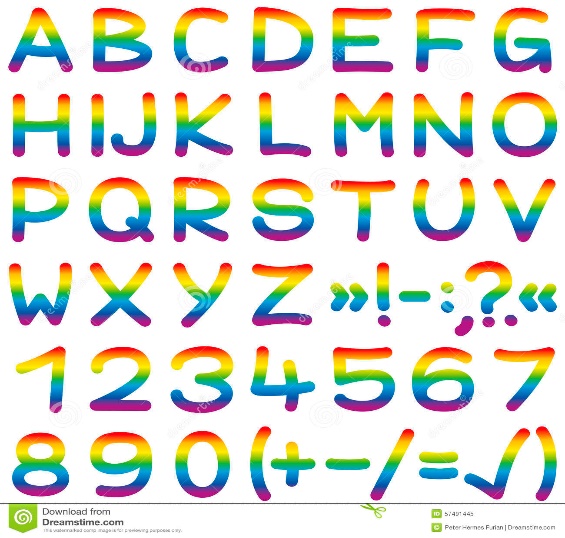 RABBIT
SB oscillations
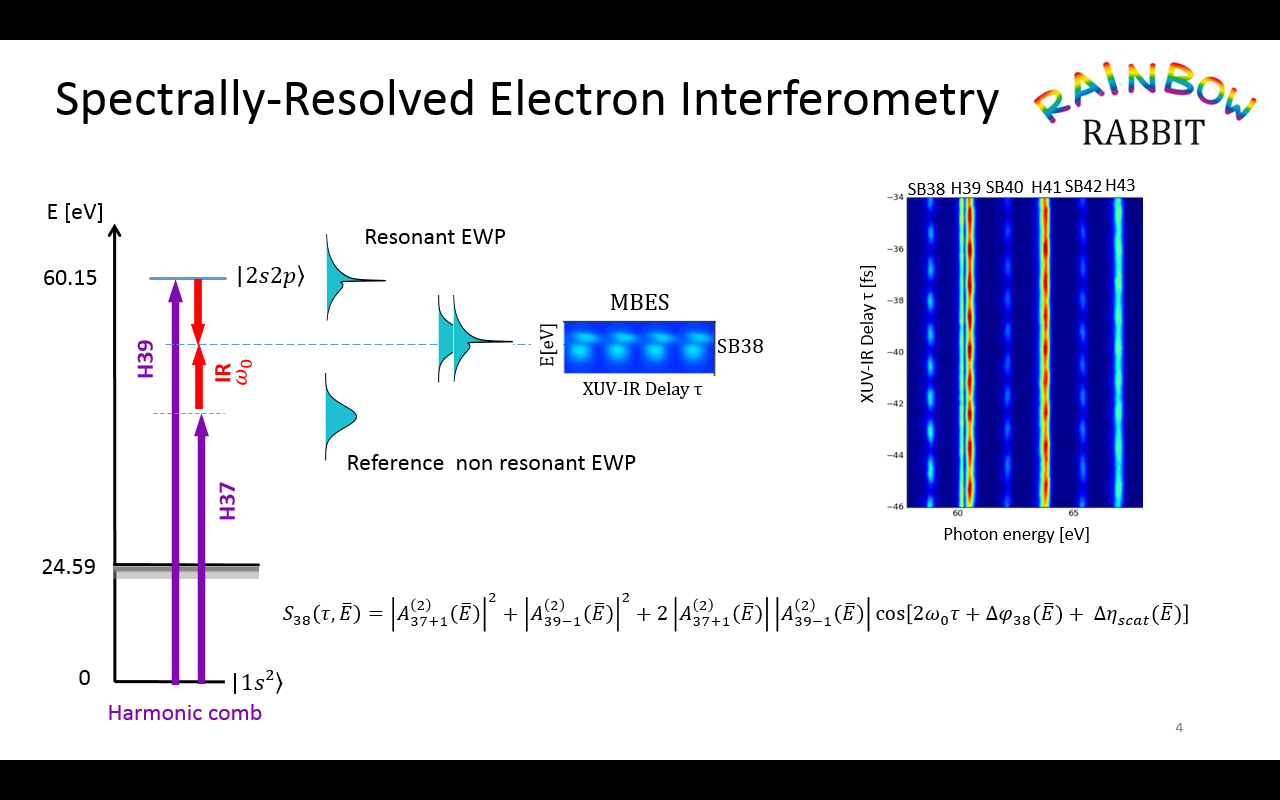 Scattering phase
5
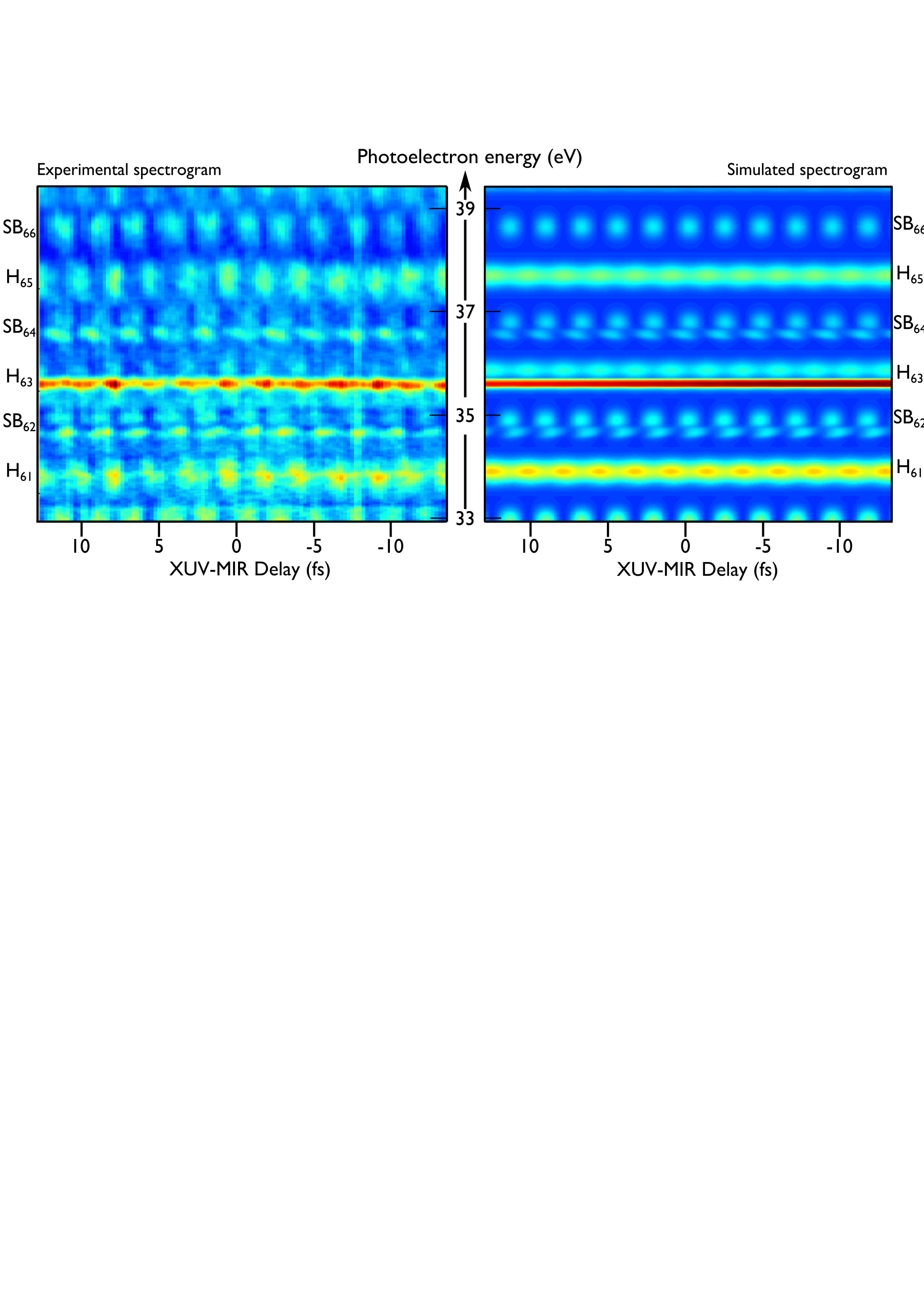 Spectrally-Resolved Electron Interferometry
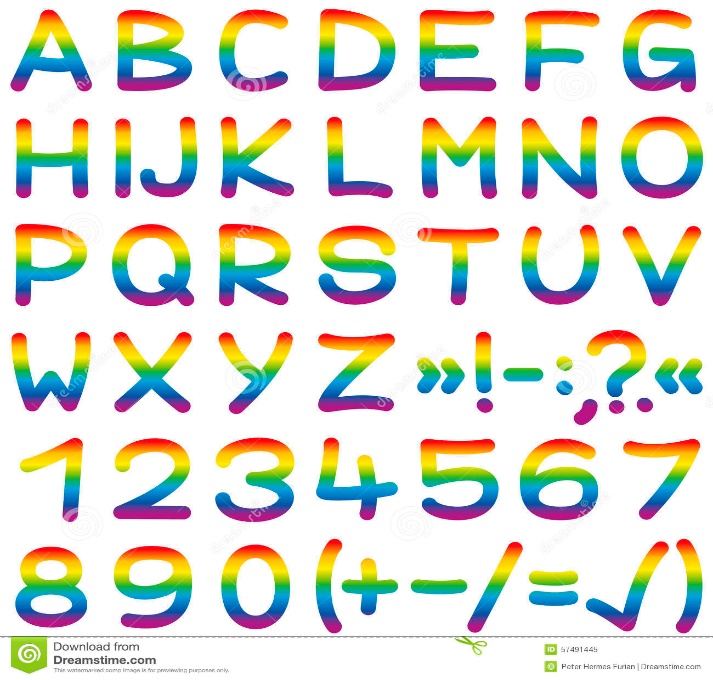 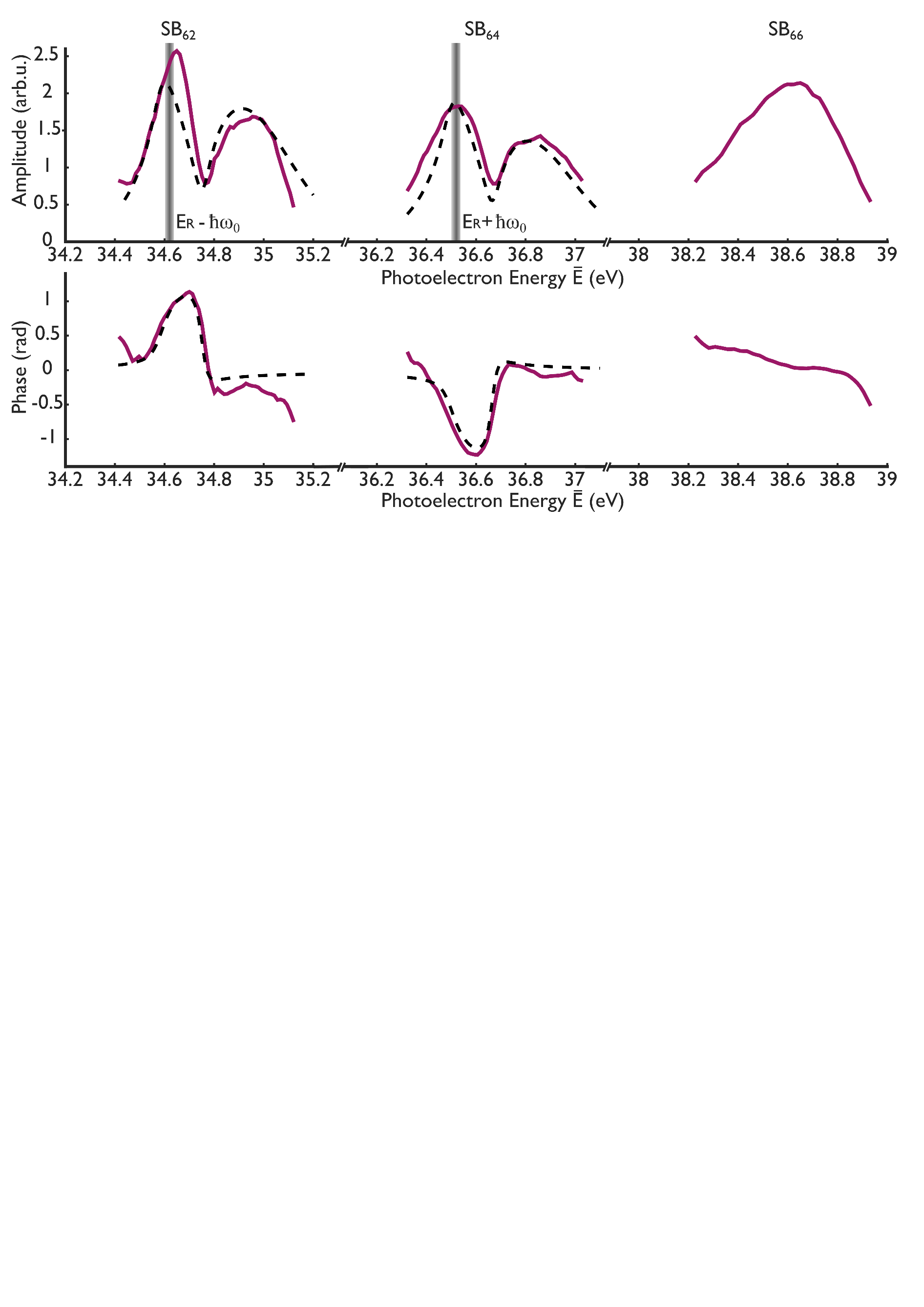 He 2s2p
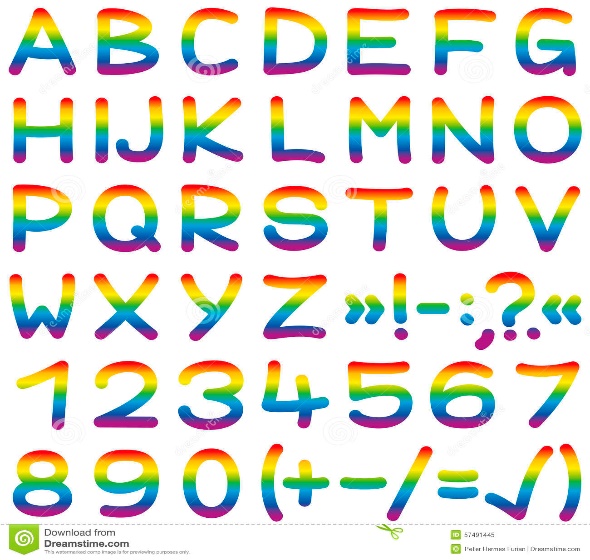 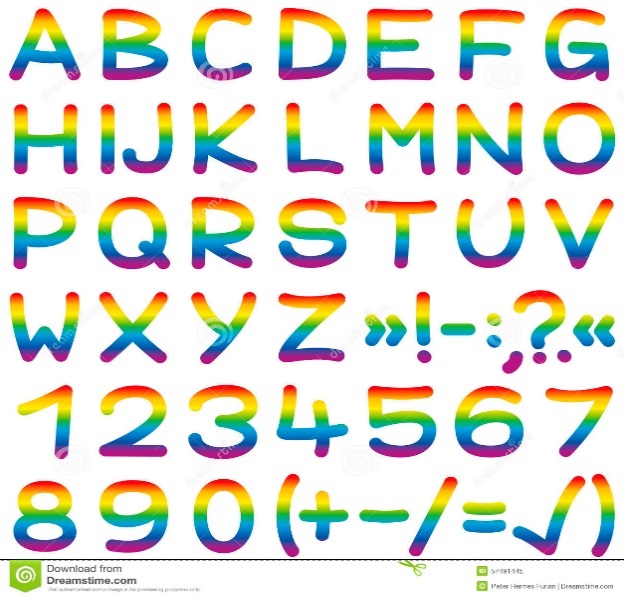 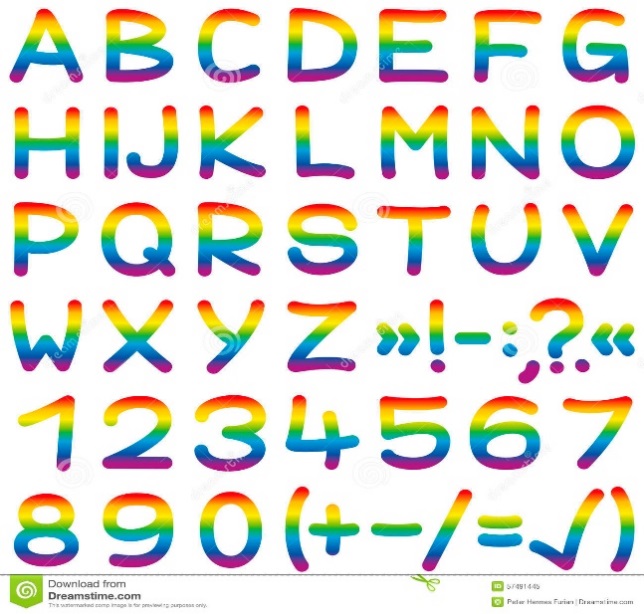 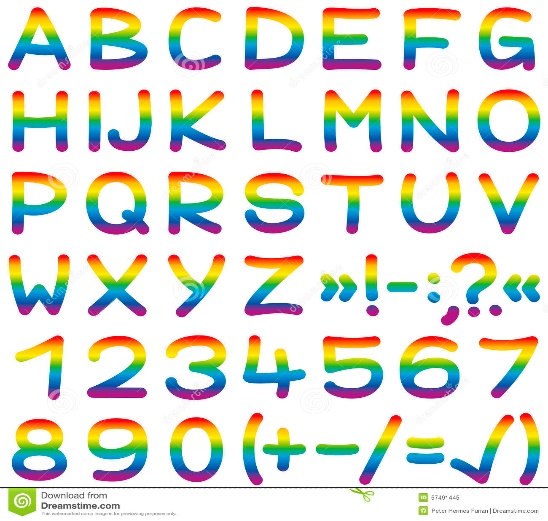 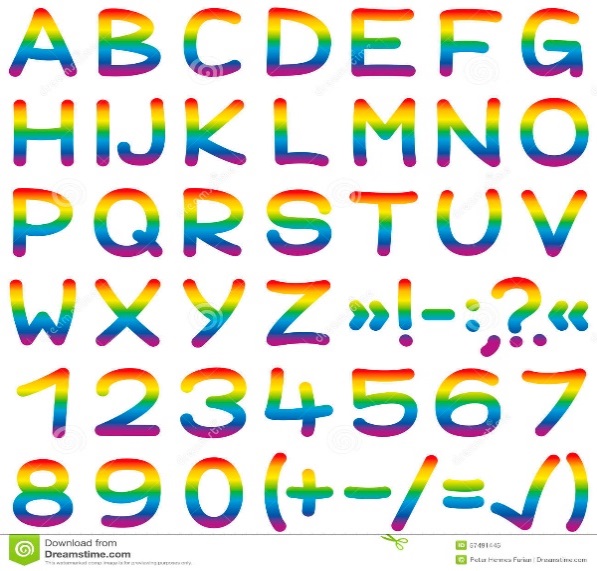 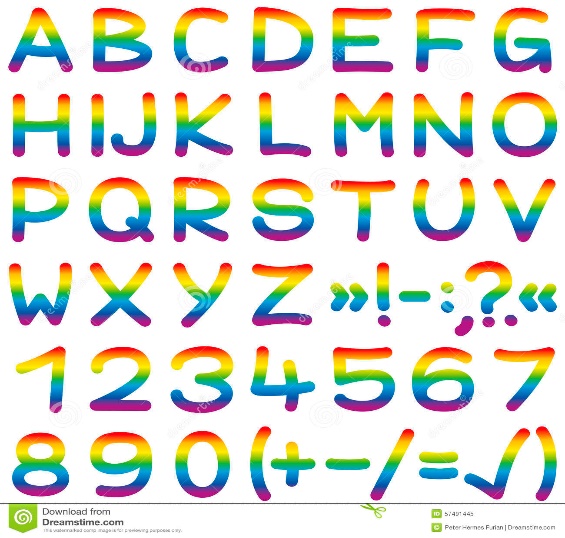 FFT
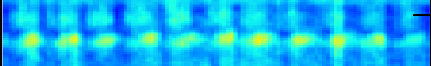 SB62
RABBIT
Gruson et al.,Science,2016
Colloque UVX 2016
8
Access to the ionization dynamics
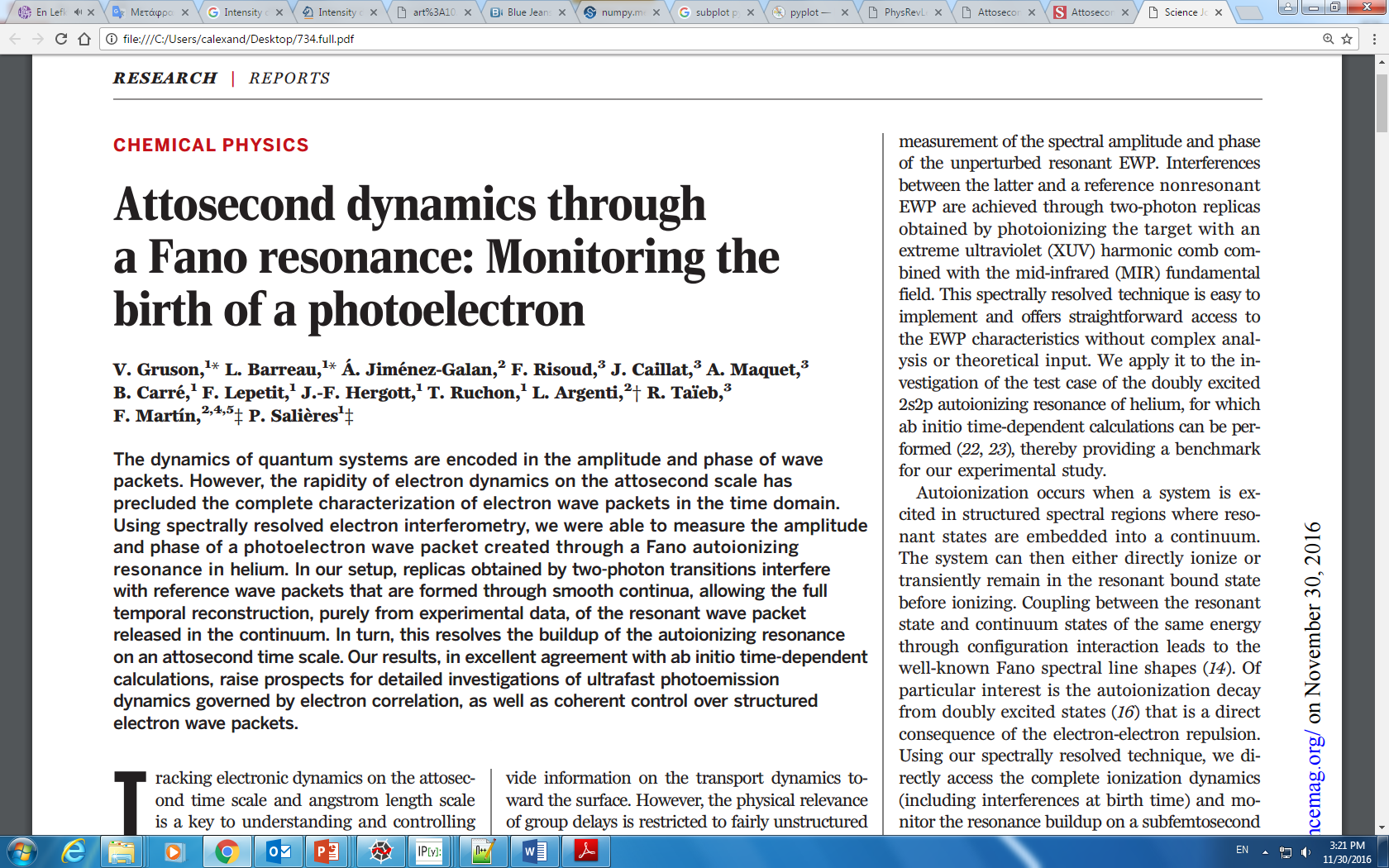 Fourier Transform
Amplitude
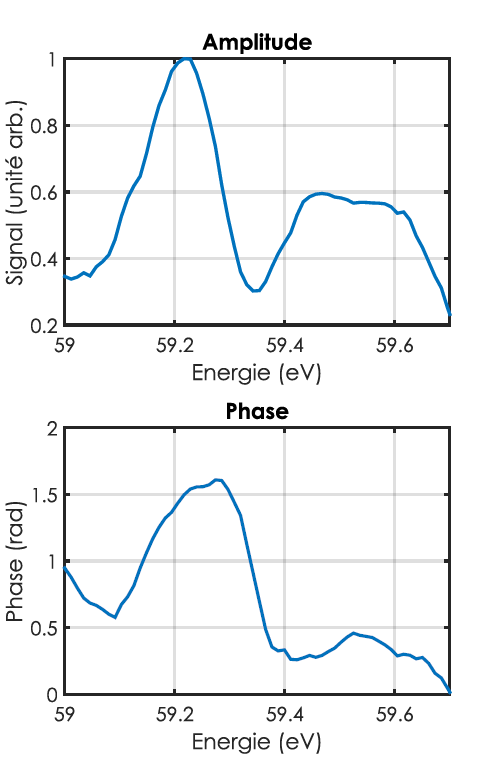 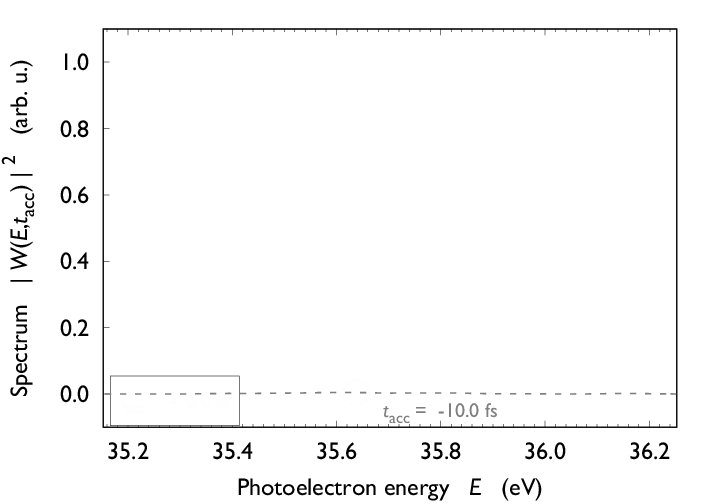 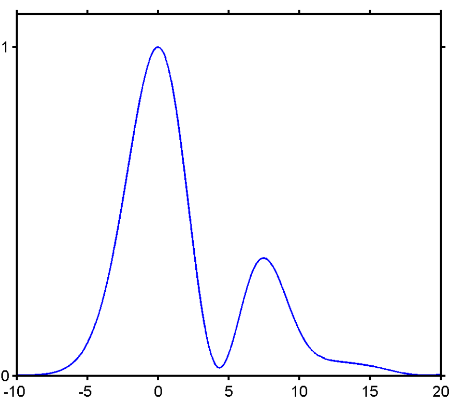 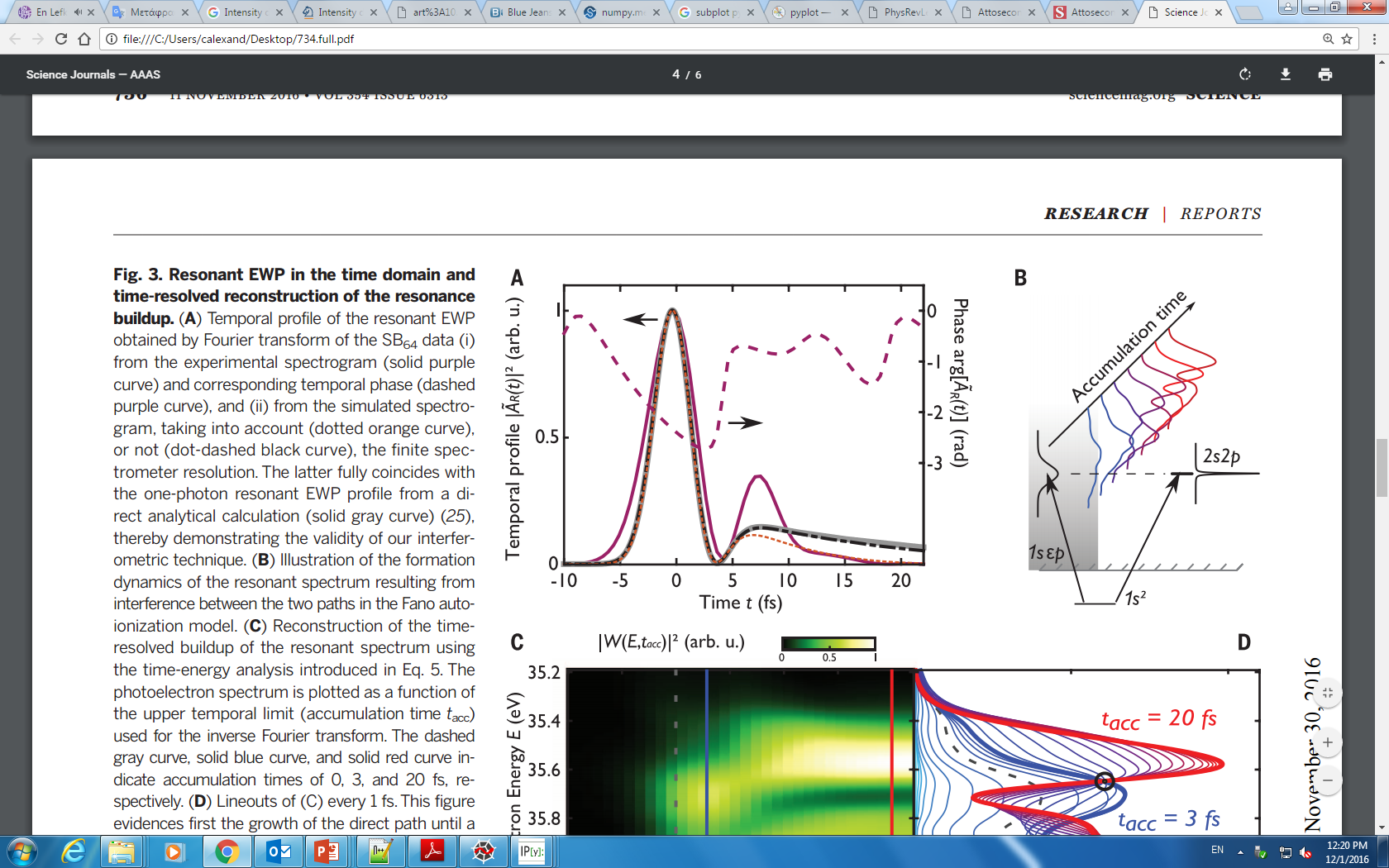 Phase
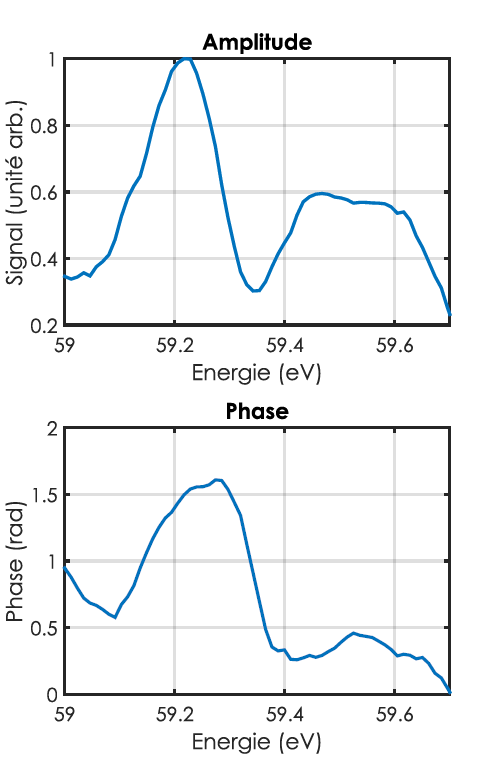 Photon Energy
Gruson et al.,  Science,2016
Accessing the scattering phase
PLFA @ CEA-Saclay ,2015
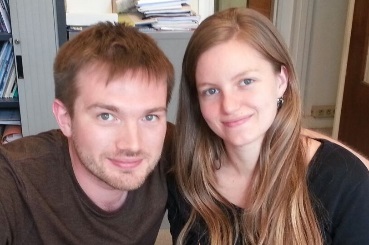 Vincent Gruson
Lou Barreau
Reconstruction resonant EWP dynamics for 2s2p Helium [Gruson et al.,Science,2016]
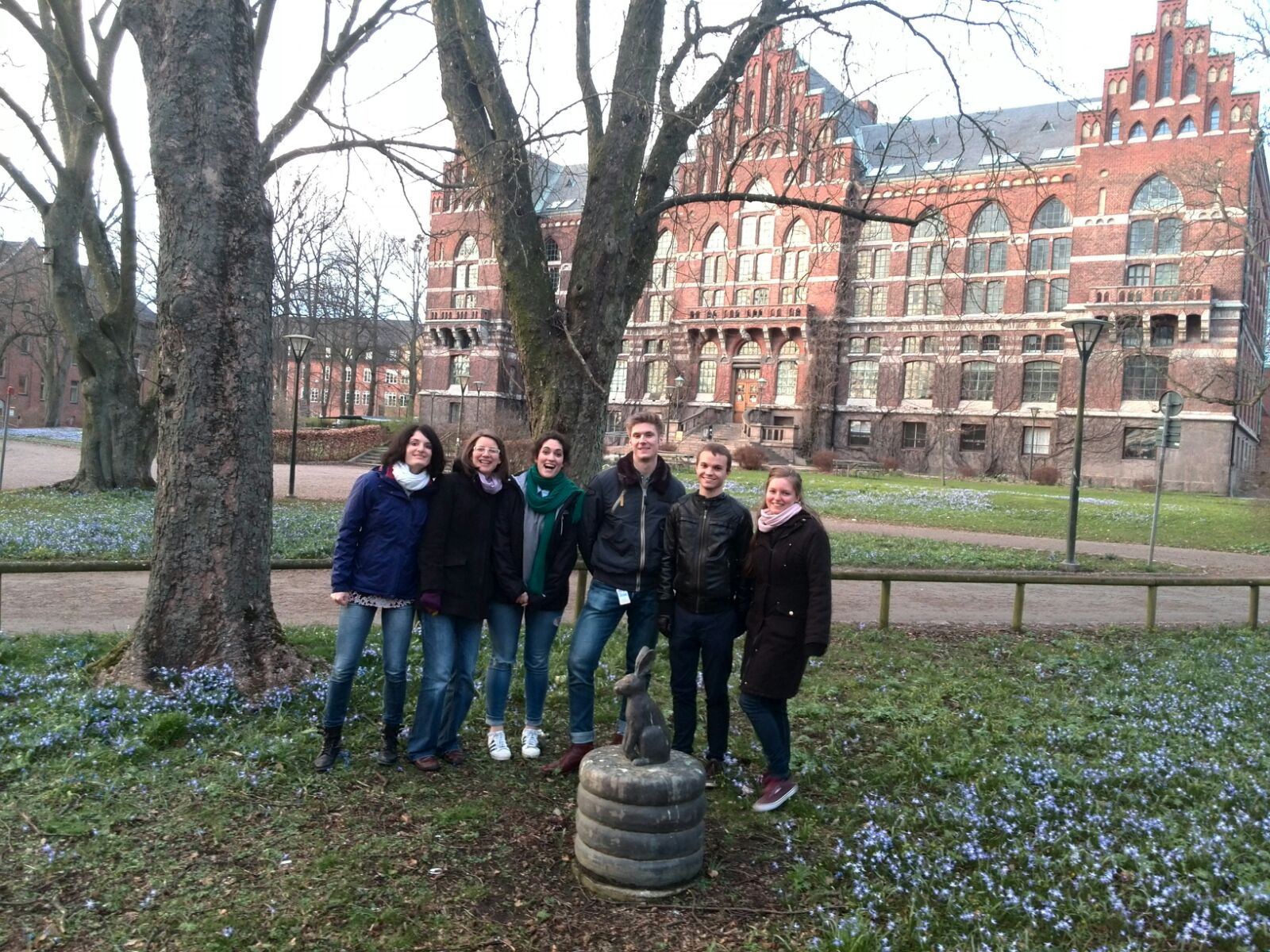 Higher electron spectrometer resolution
 (sub 100 meV)
Investigation of other resonances:
Helium
Argon
LaserLAB campaign  @ Lund University, Feb+Apr 2016
Margherita Turconi
Lou Barreau
M.Isinger, A. Harth , D. Kroon, D. Busto, S. Plogmaker, et  A. L’Huillier
8
Scattering phase of He 2s2p Fano resonance
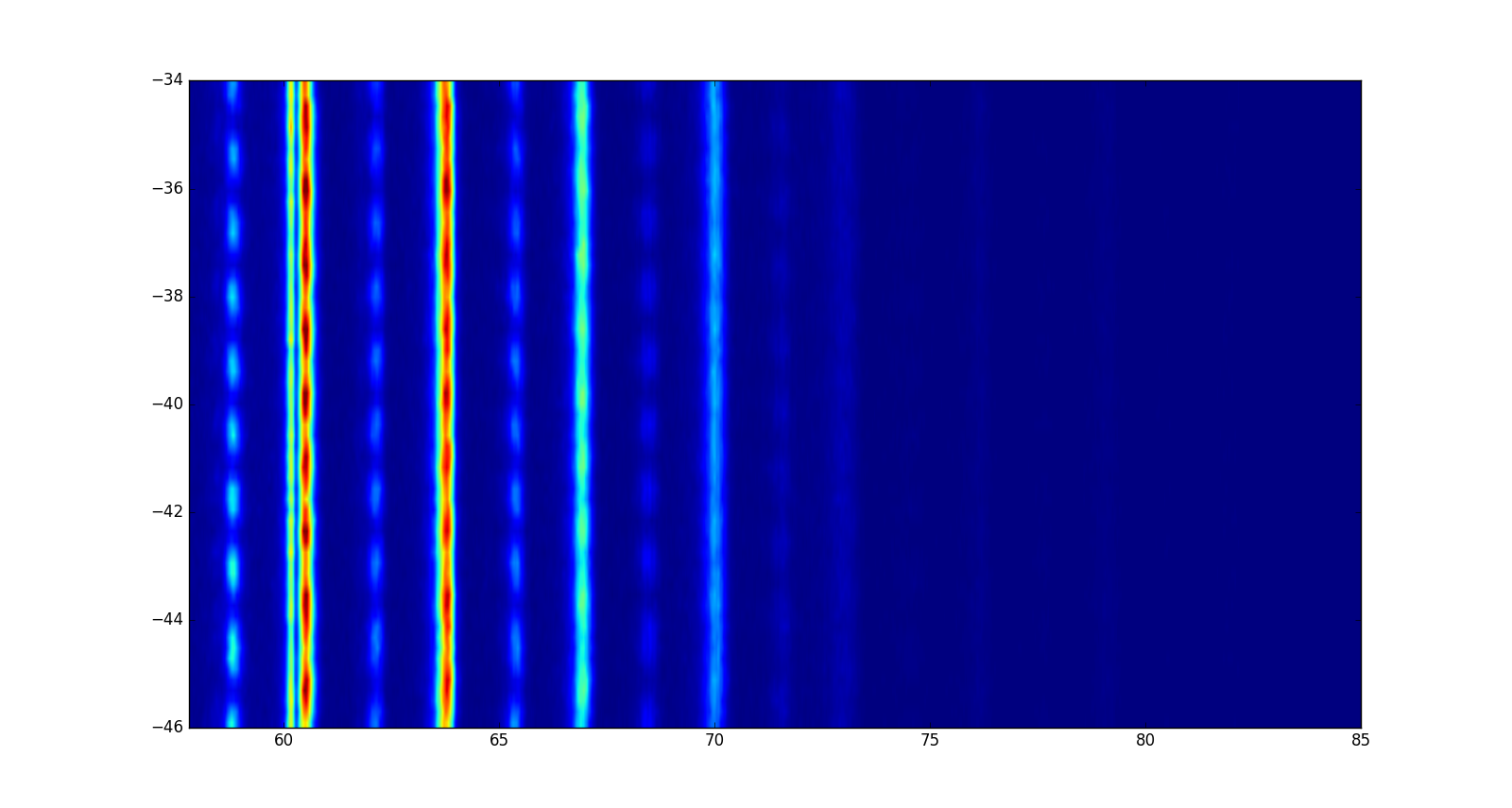 lk
H39
SB38
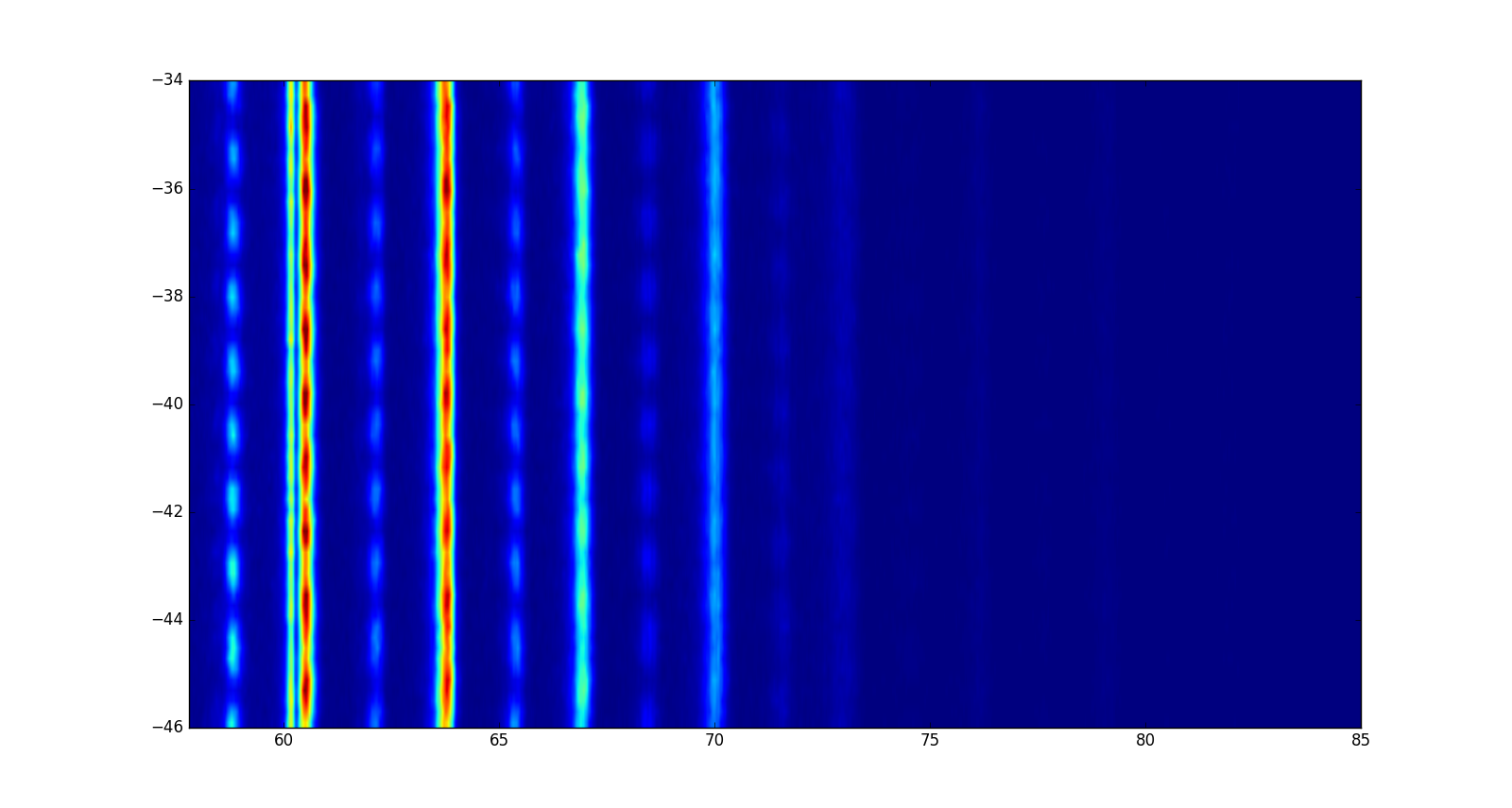 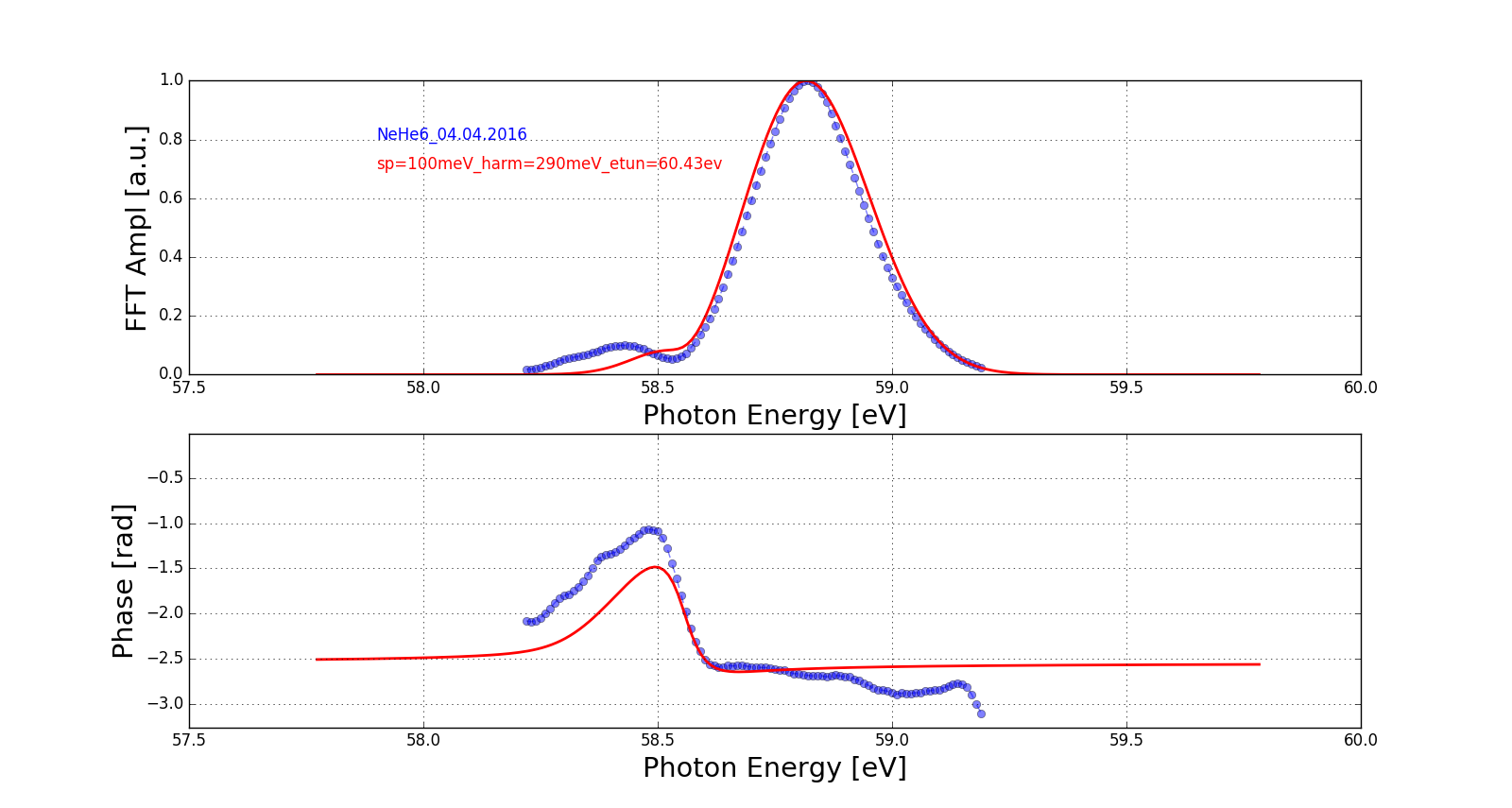 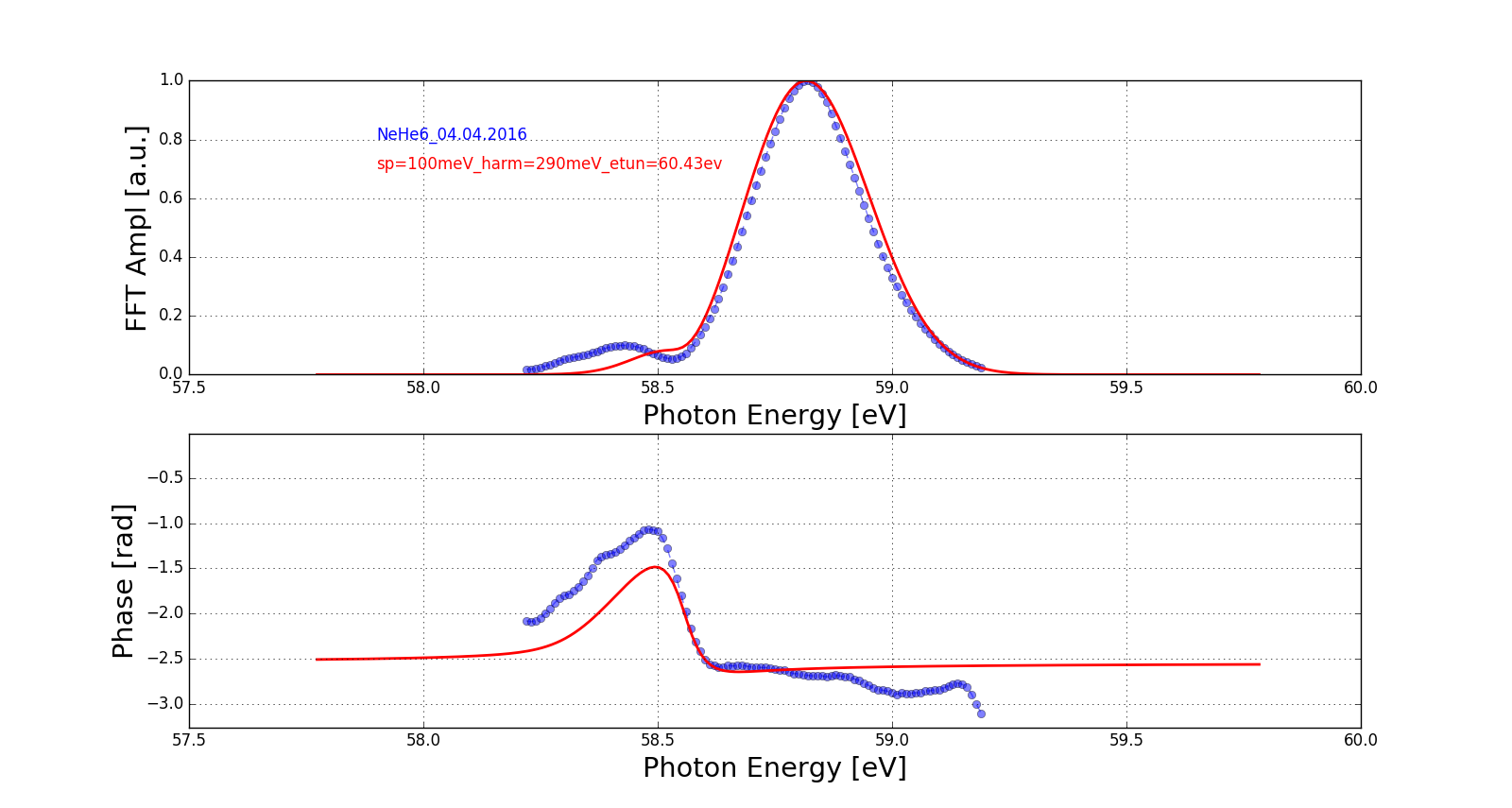 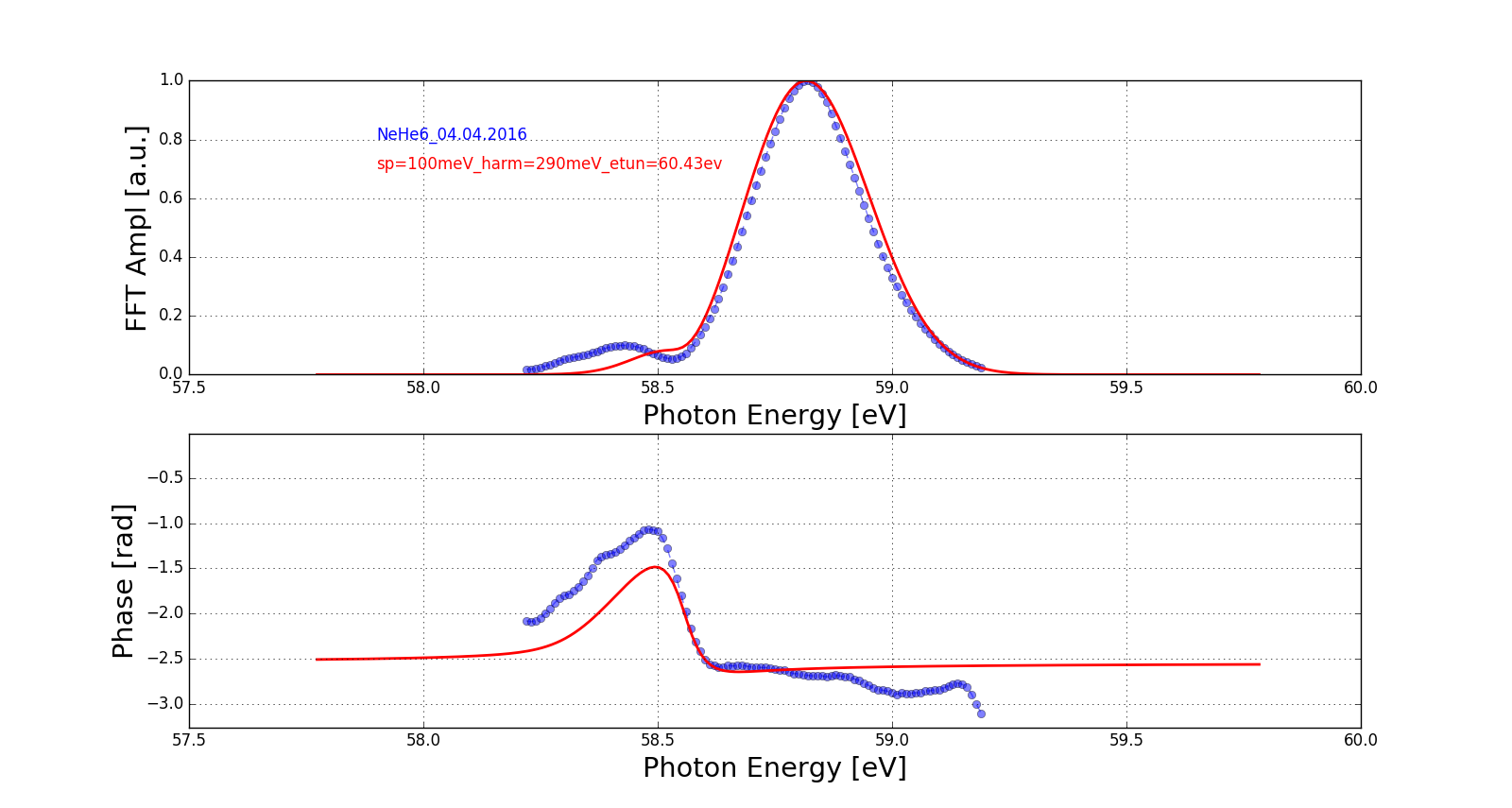 SB38
SB38
SB38
Delay XUV-IR [fs]
Delay XUV-IR [fs]
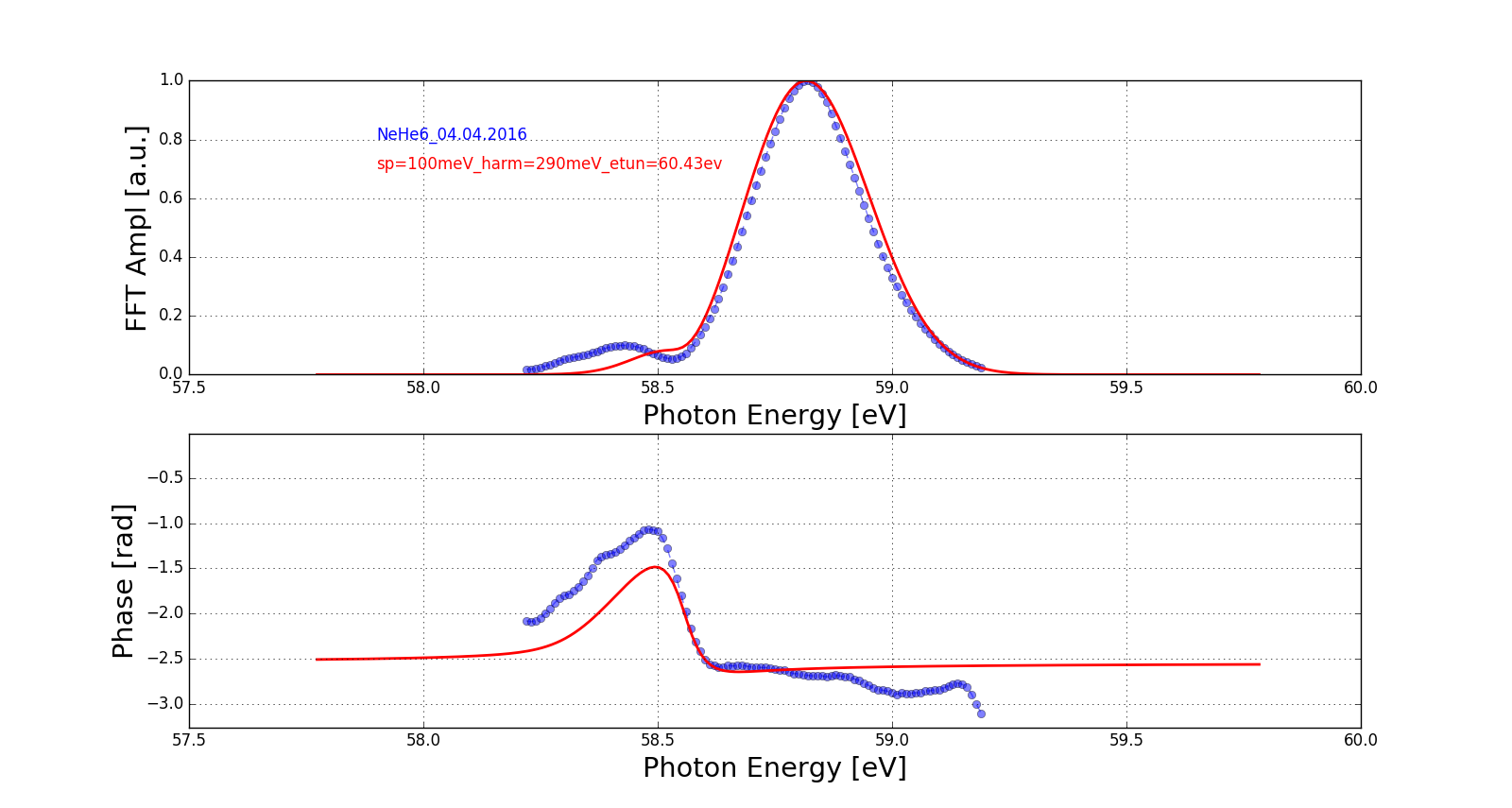 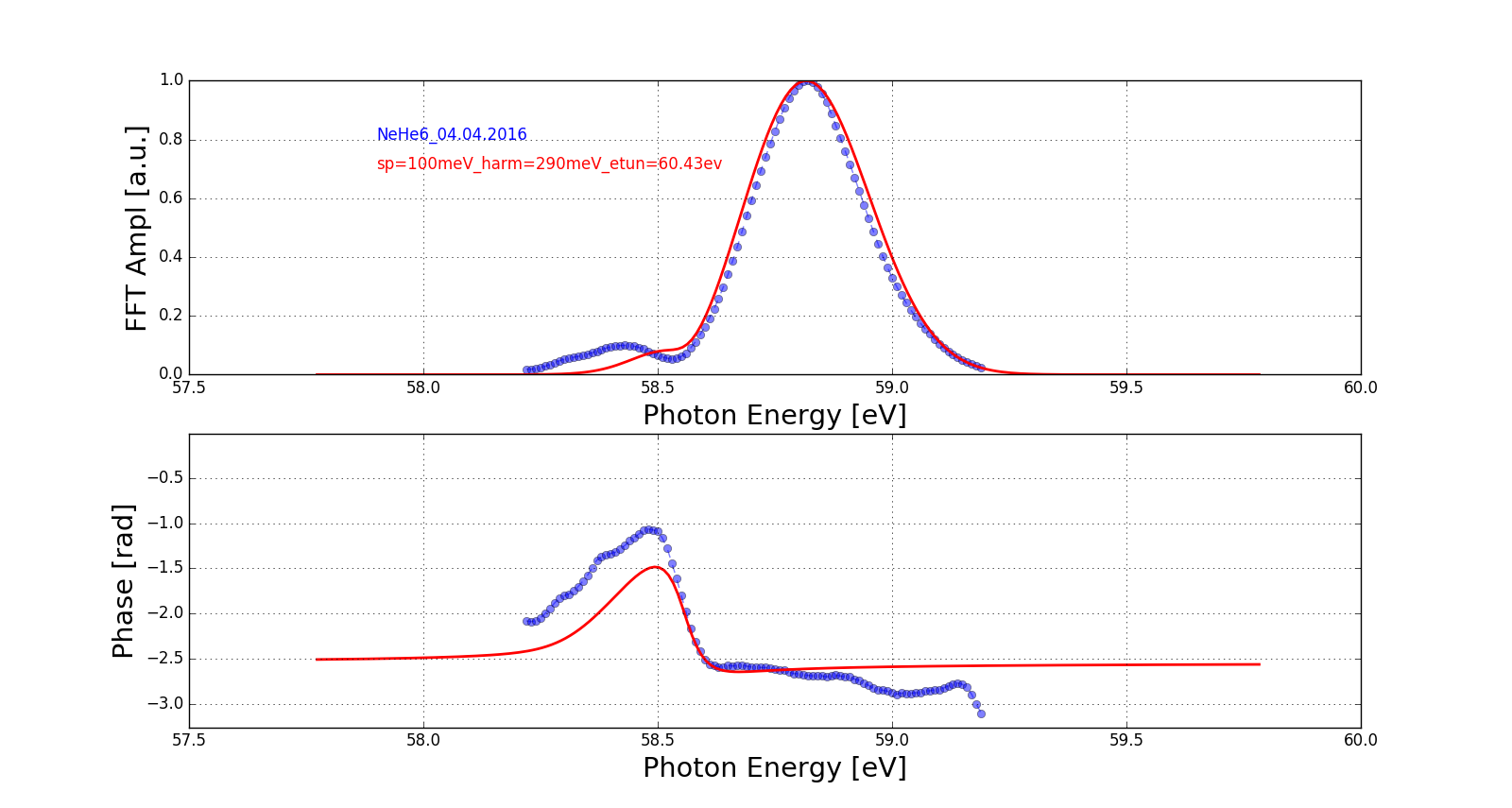 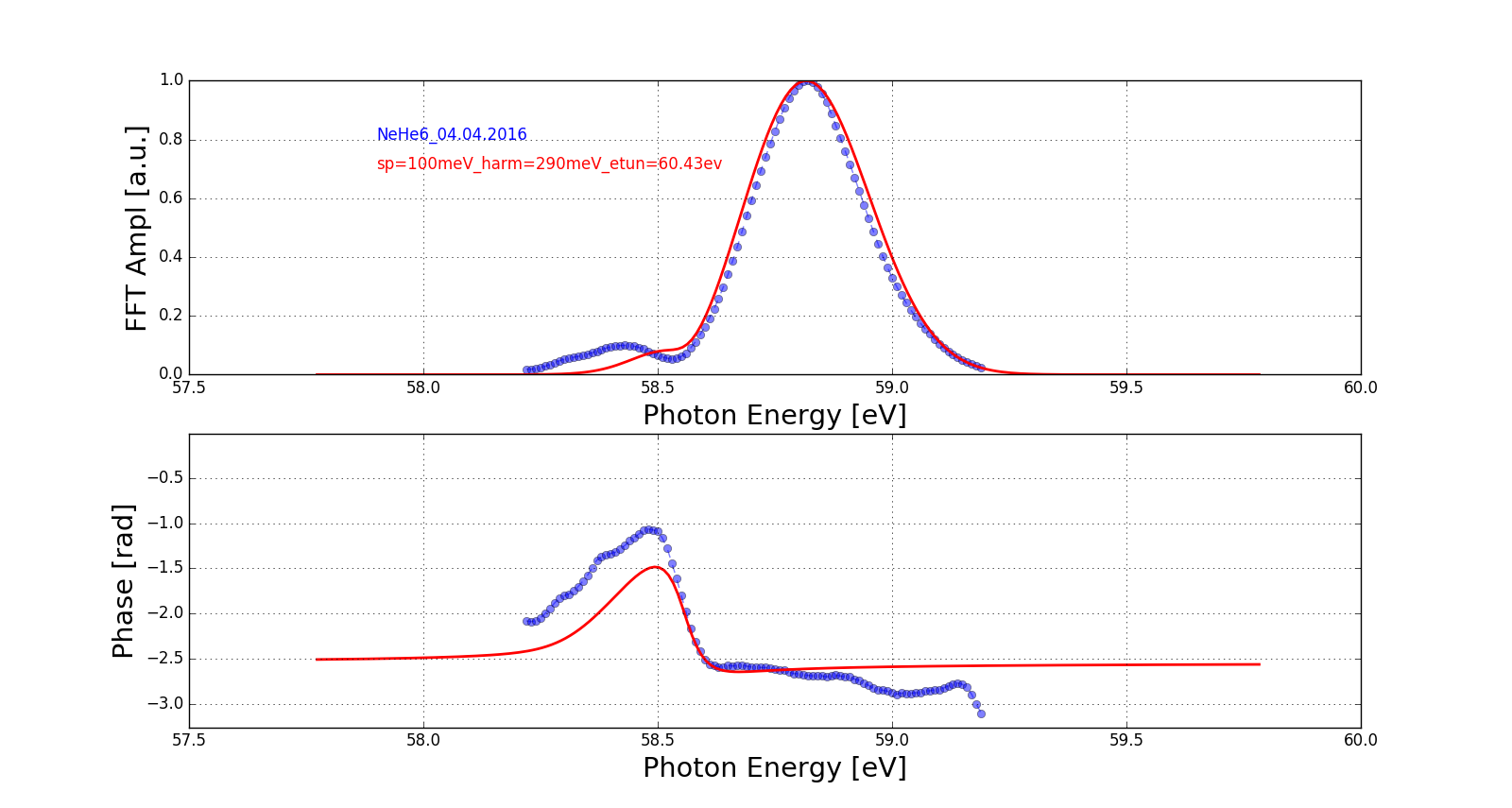 Reproducibility of PLFA data
Better resolved phase jump
Photon energy [eV]
9
Photon energy [eV]
Coherent excitation of both 2s2p and sp3+ in He
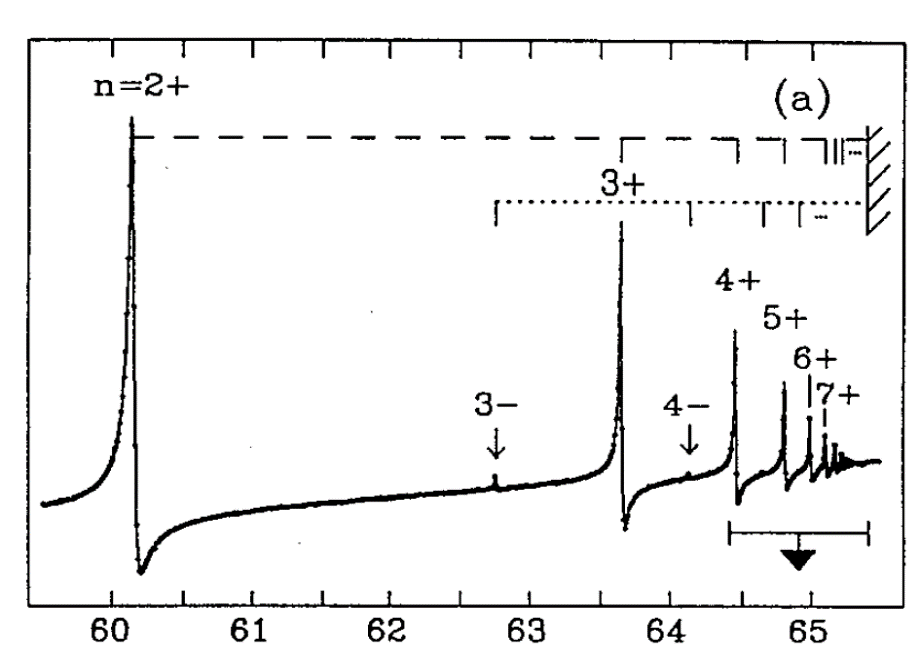 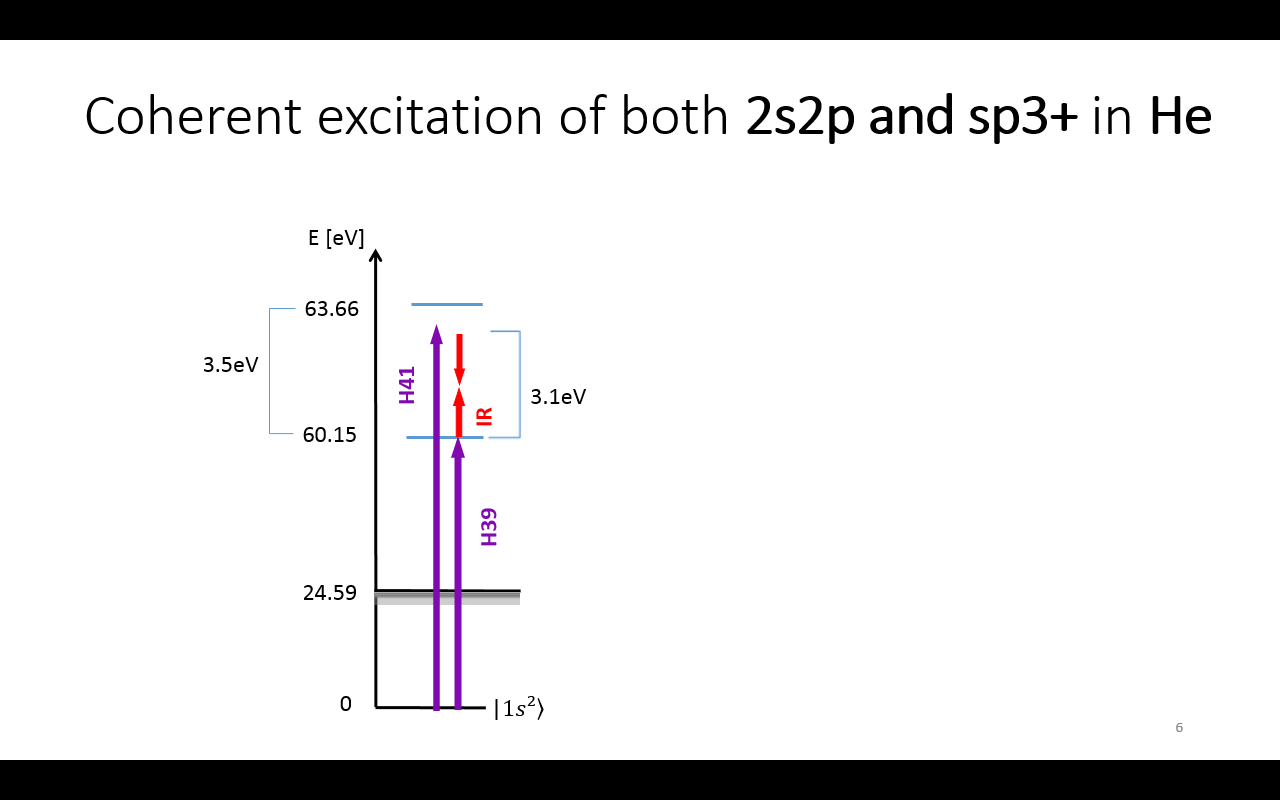 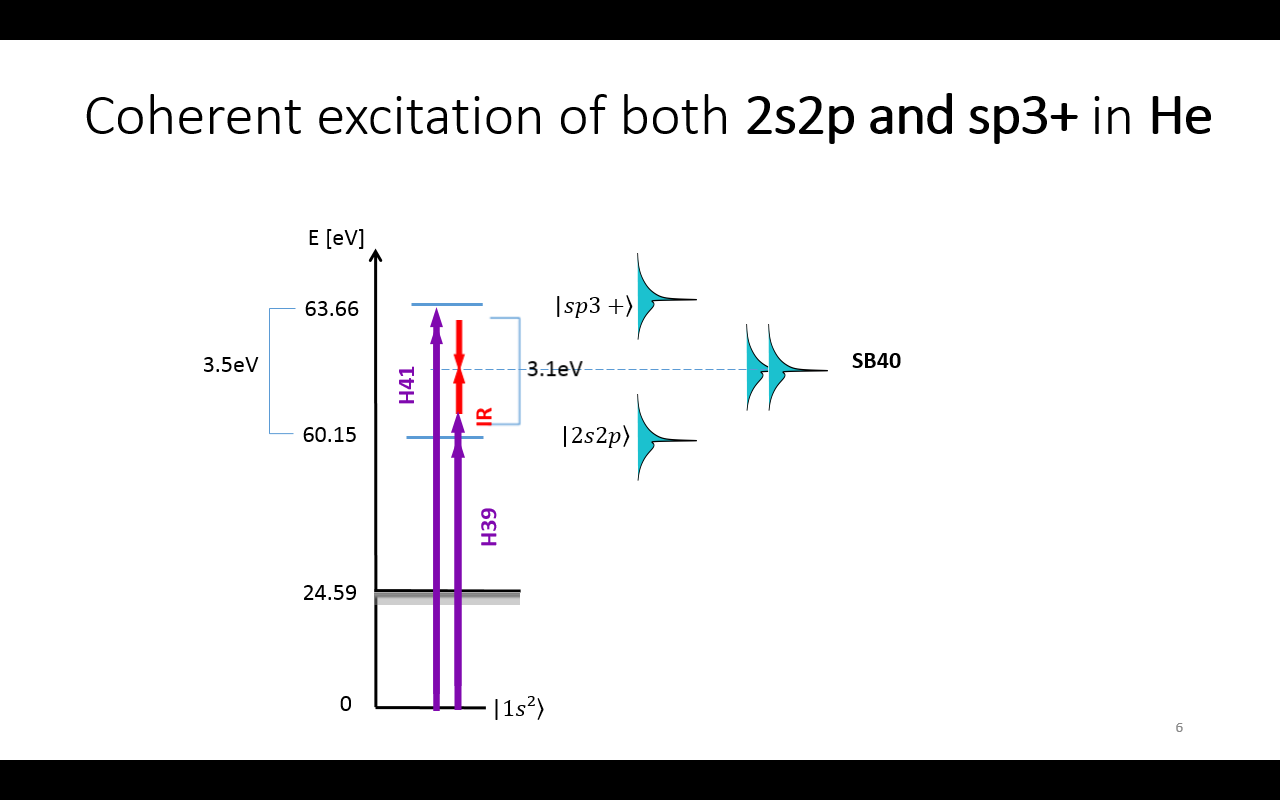 Tunable IR with DAZZLER
Coherent excitation of 2e- EWP
10
Coherent excitation of both 2s2p and sp3+ in He
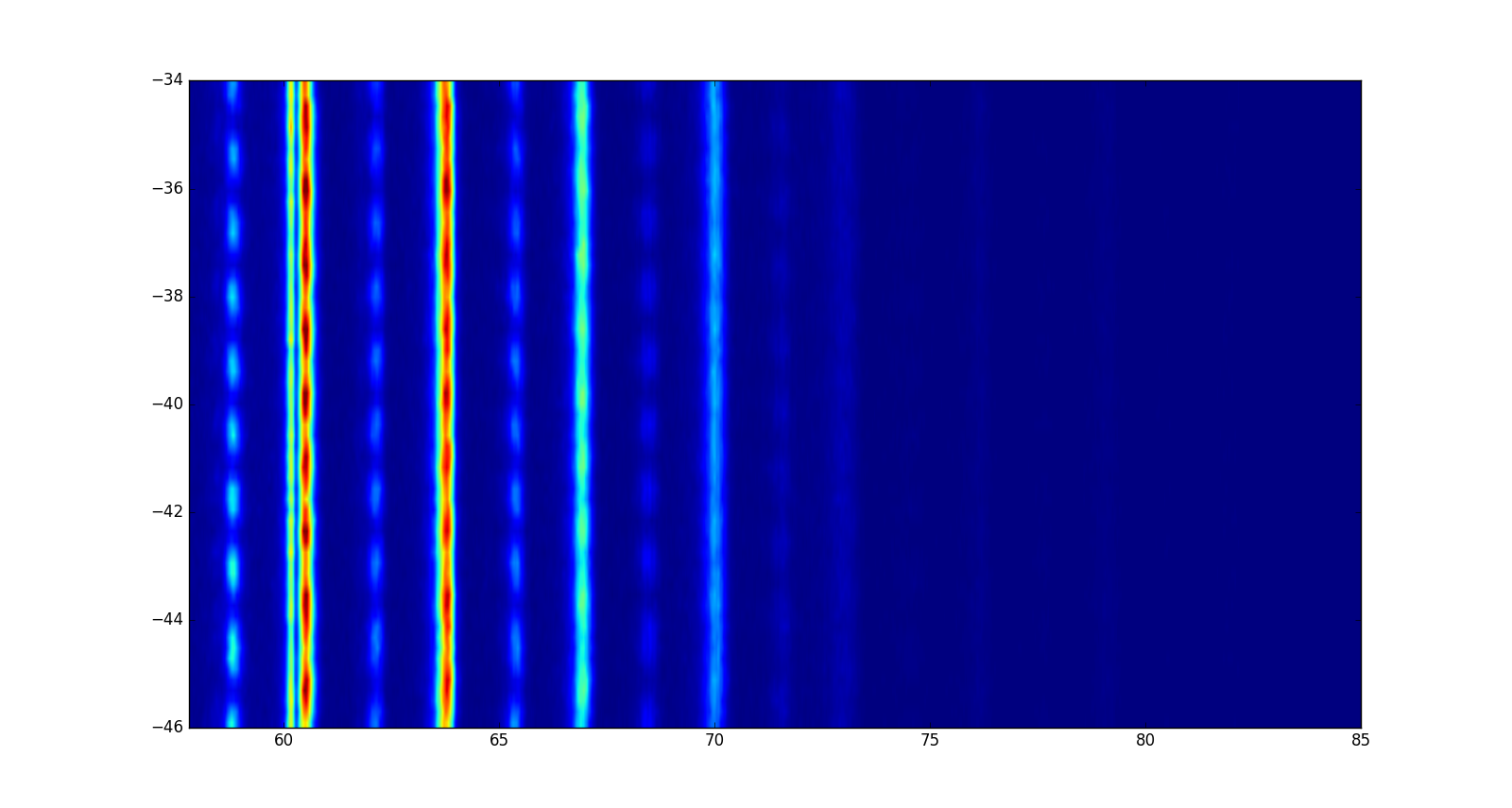 H39
SB40
H41
safas
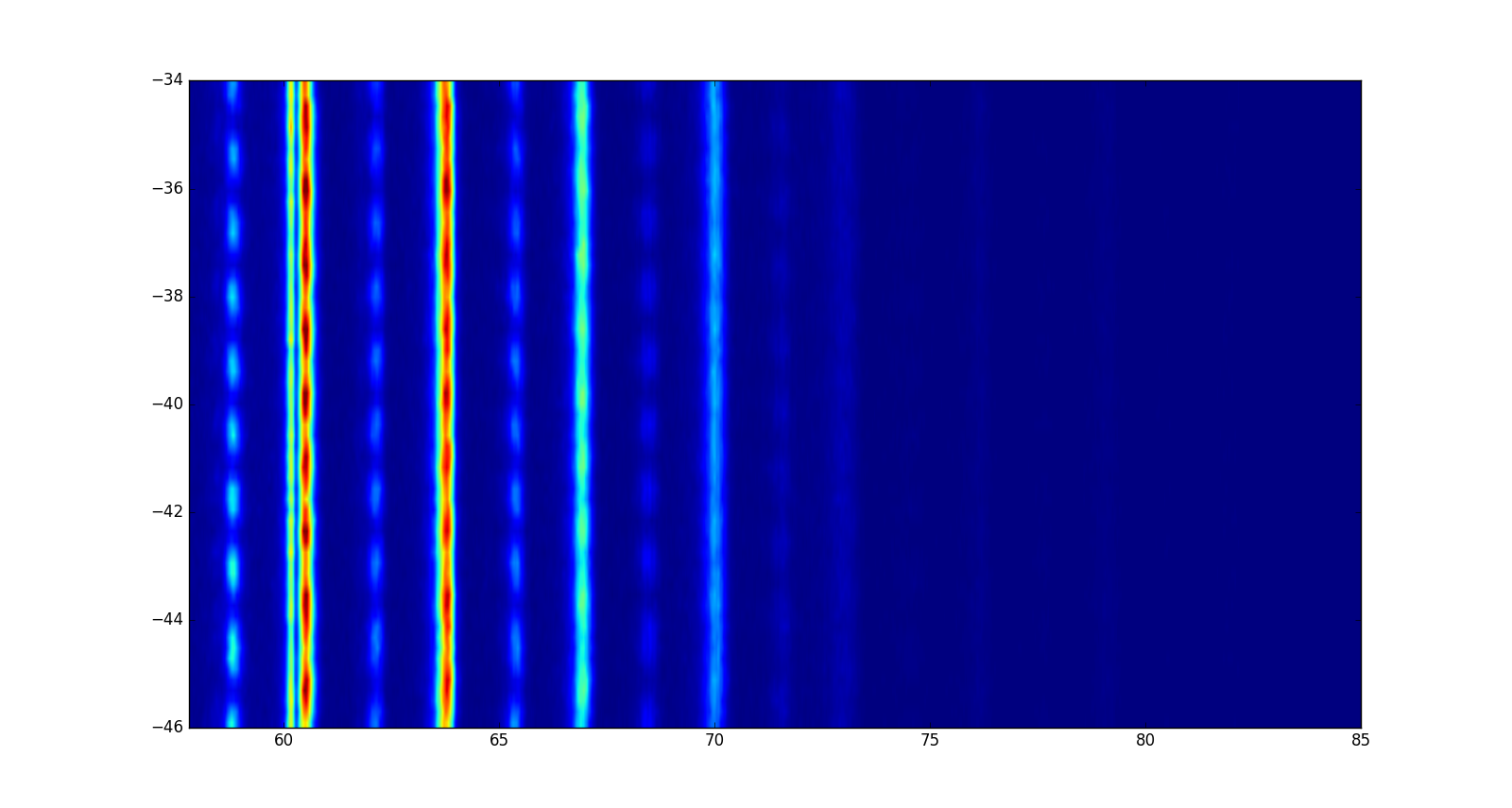 SB40
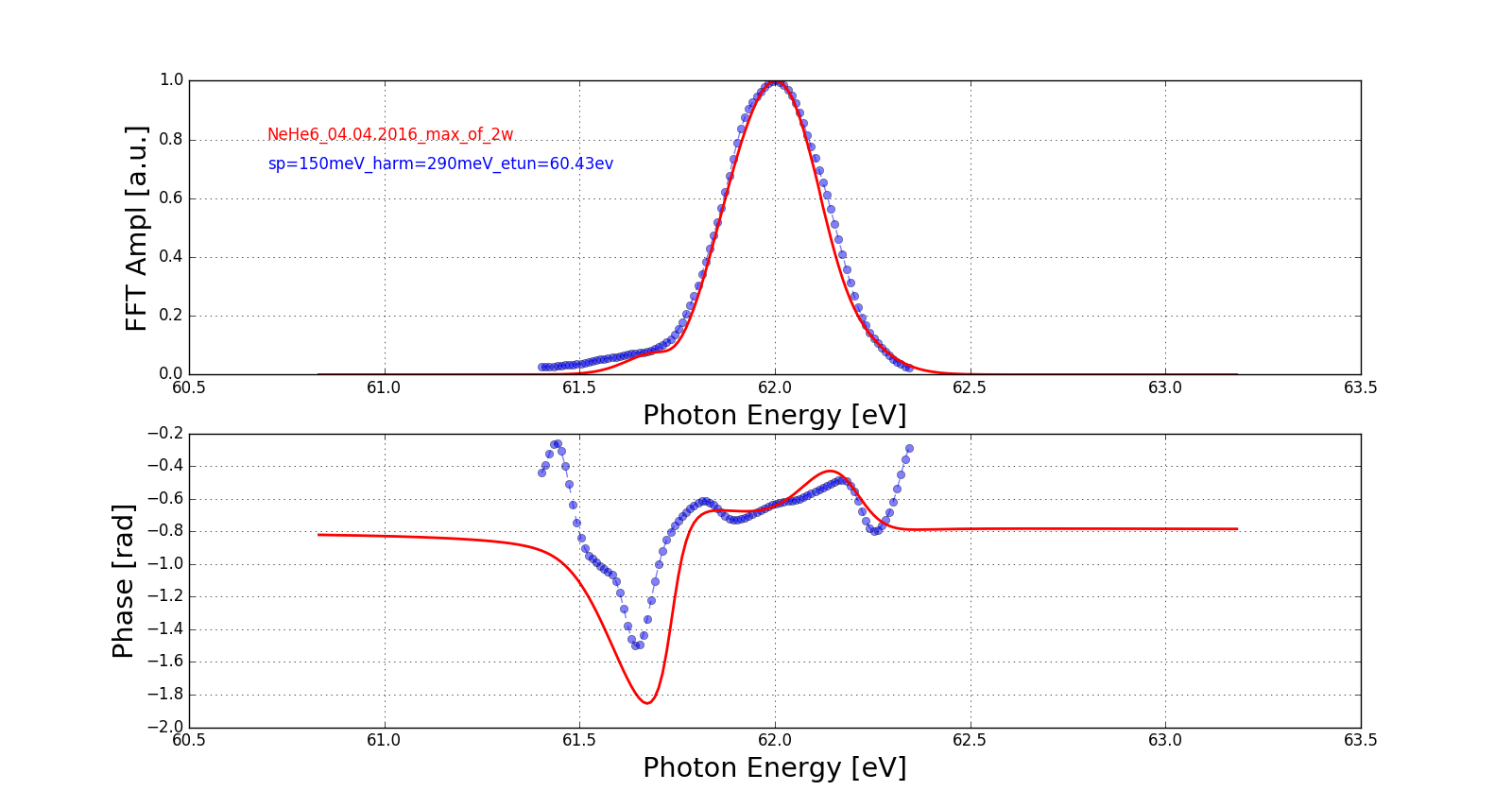 SB40
SB40
Spectrometer resolution=150meV
Delay XUV-IR [fs]
Delay XUV-IR [fs]
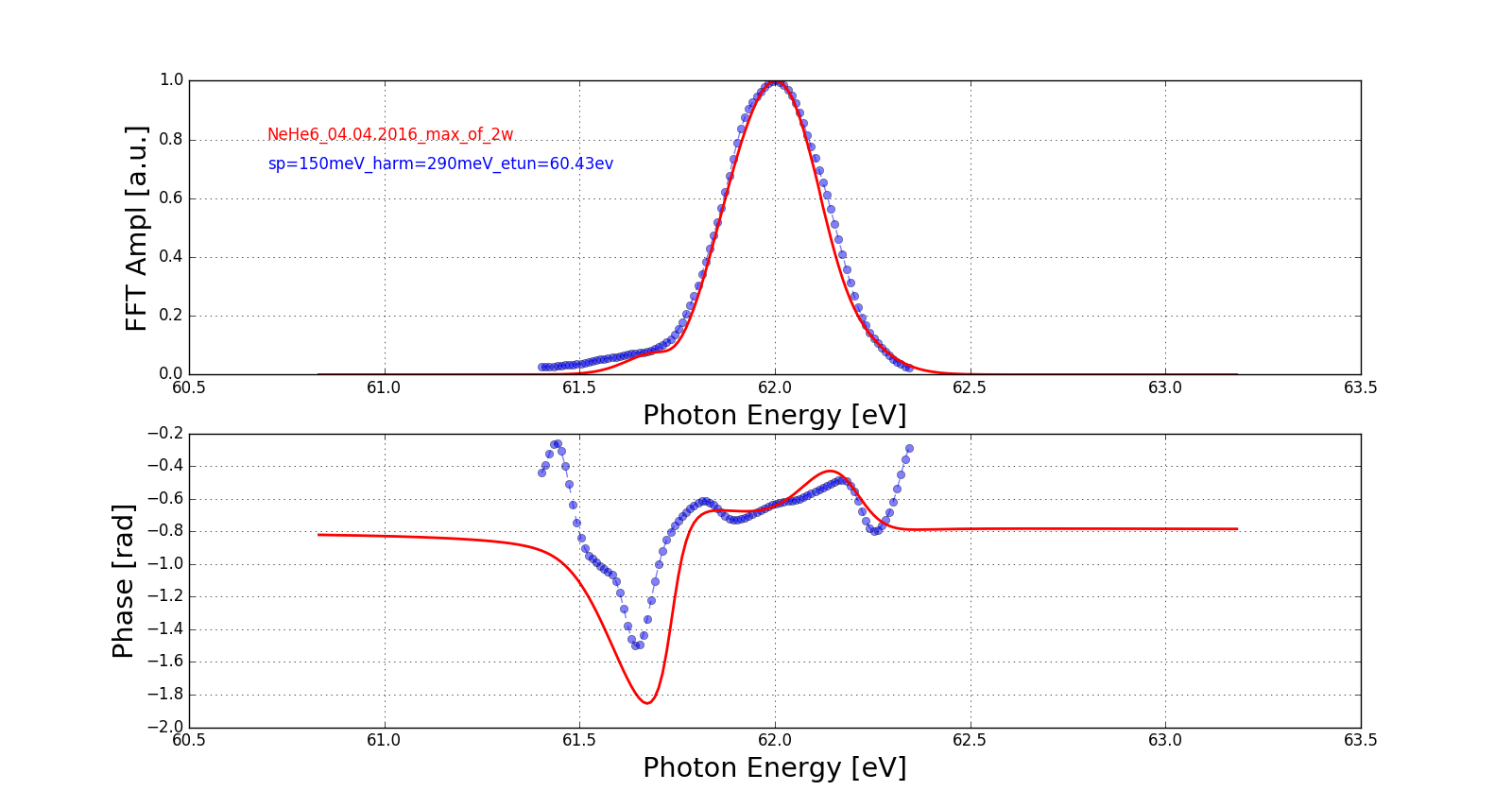 sp3+
Signature of 2e- EWP
2s2p
Photon energy [eV]
10
Photon energy [eV]
Scattering phase of Ar 3s13p64p
E [eV]
Chan et al., 1992
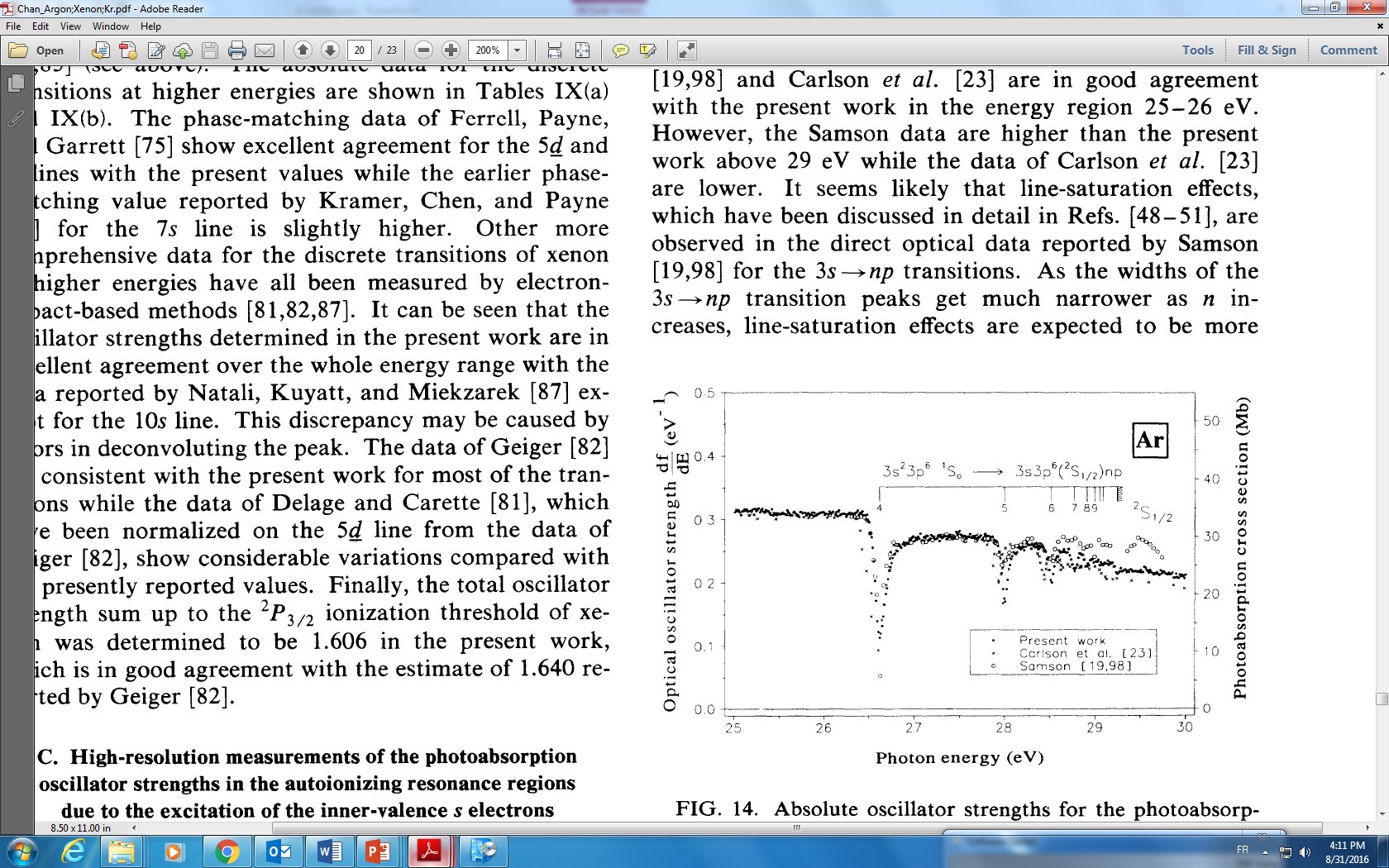 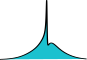 26.6
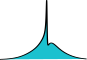 SB16
H17
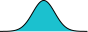 IR
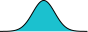 q=-0.25
H15
J=3/2
15.94
S-O=180 meV
15.76
J=1/2
0
12
Scattering phase of Ar 3s13p64p
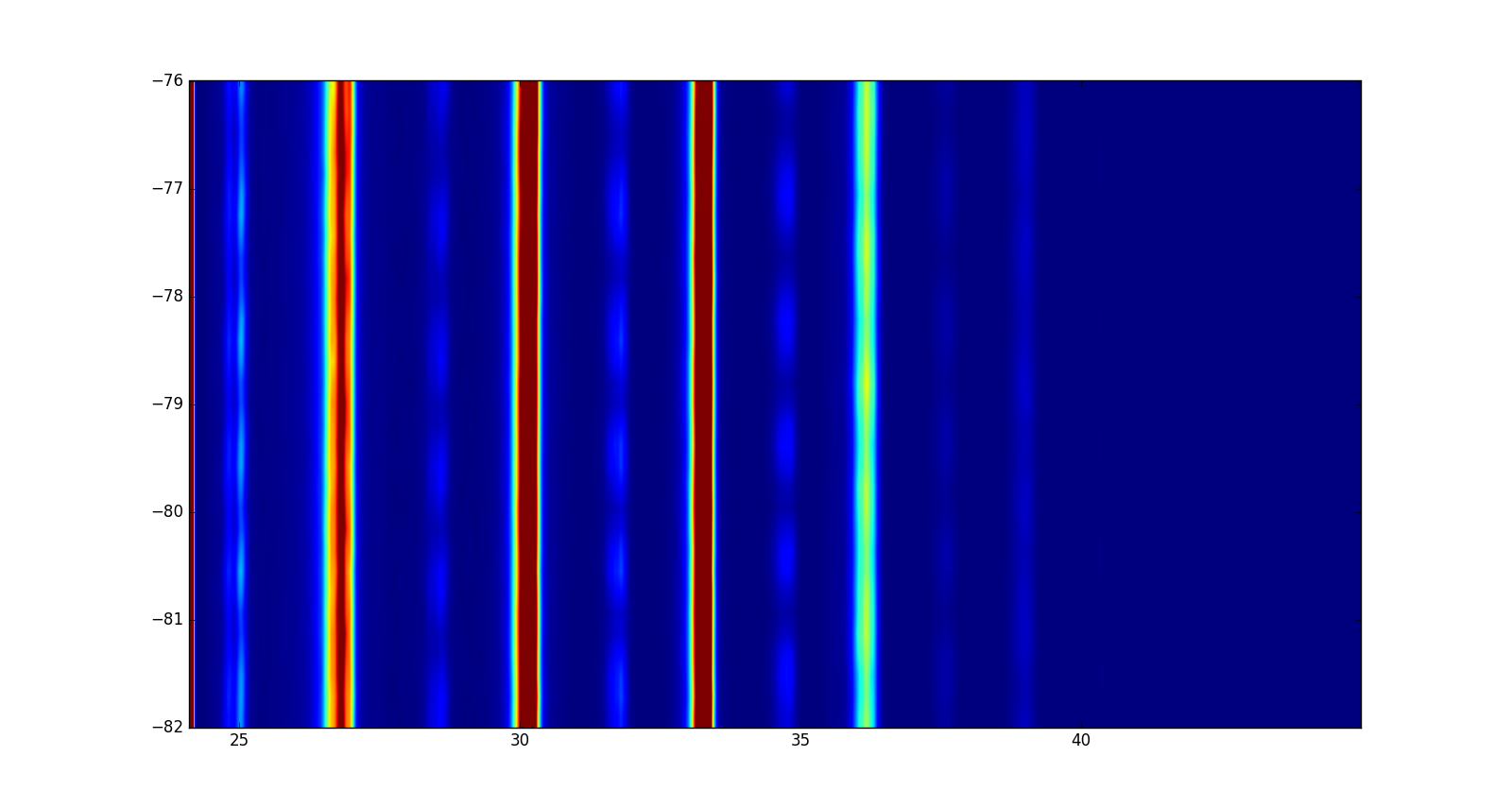 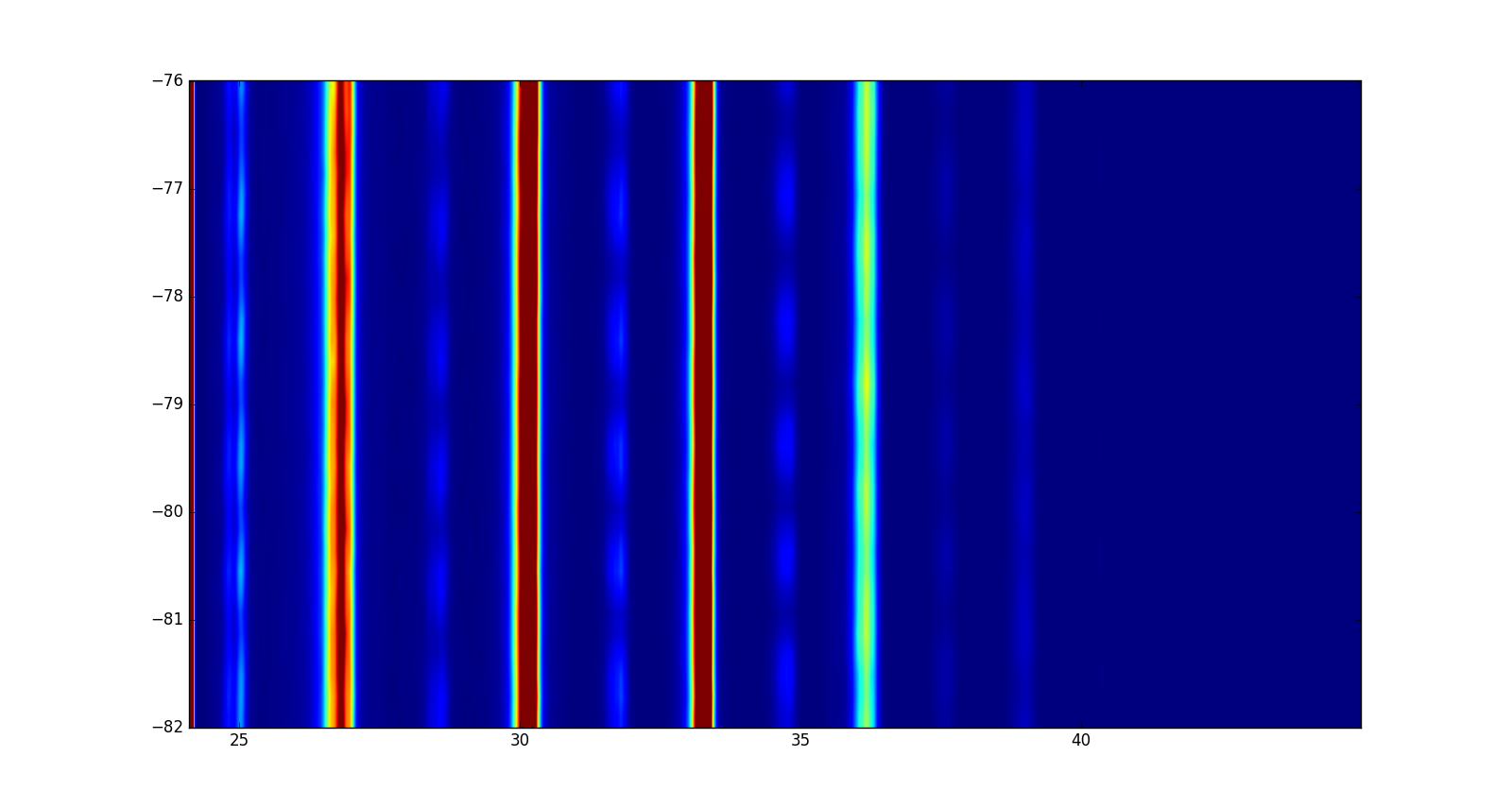 H17
H19
Non resonant
J=3/2
180meV
J=1/2
total
Delay XUV-IR [fs]
resonant
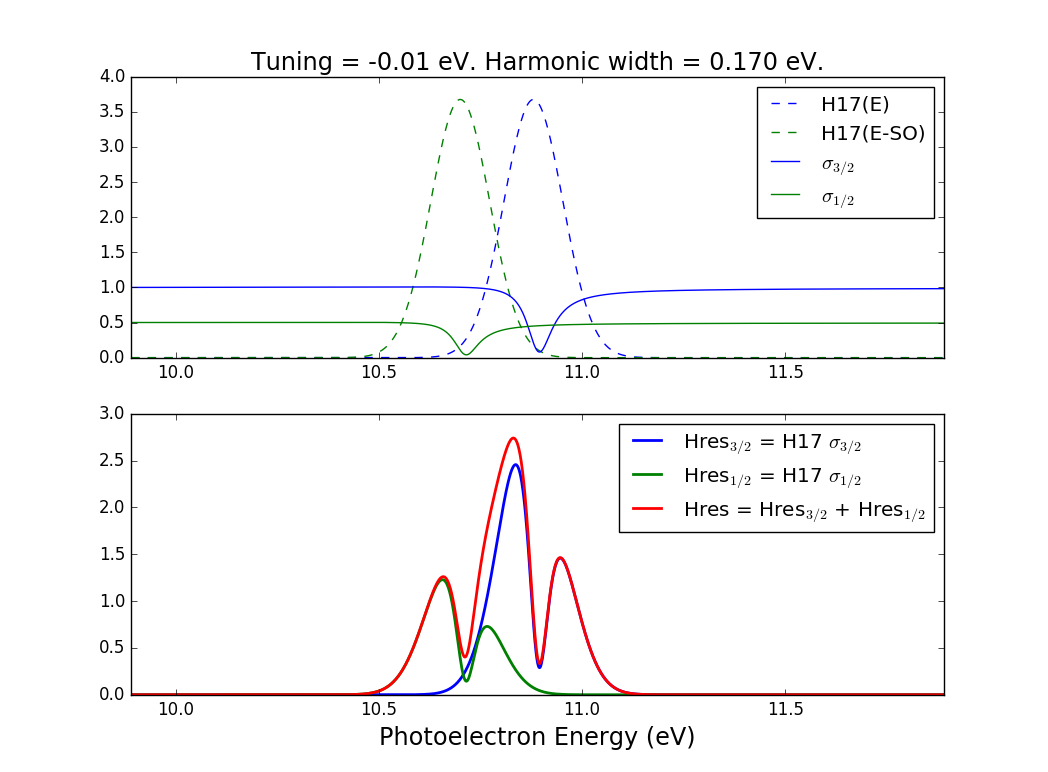 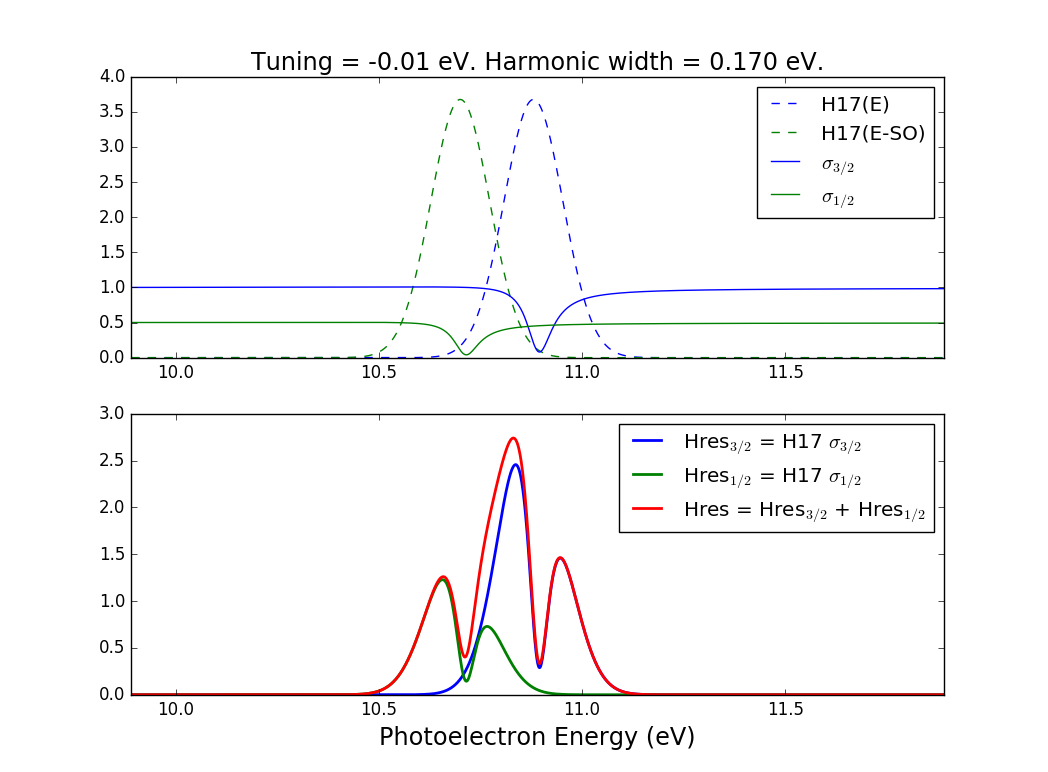 H17
Photon energy [eV]
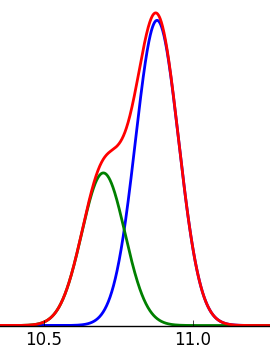 J=3/2
H19
J=1/2
total
Photon energy [eV]
Complicated line shapes
30
26.2
26.7
11
Photon energy [eV]
Scattering phase of Ar 3s13p64p
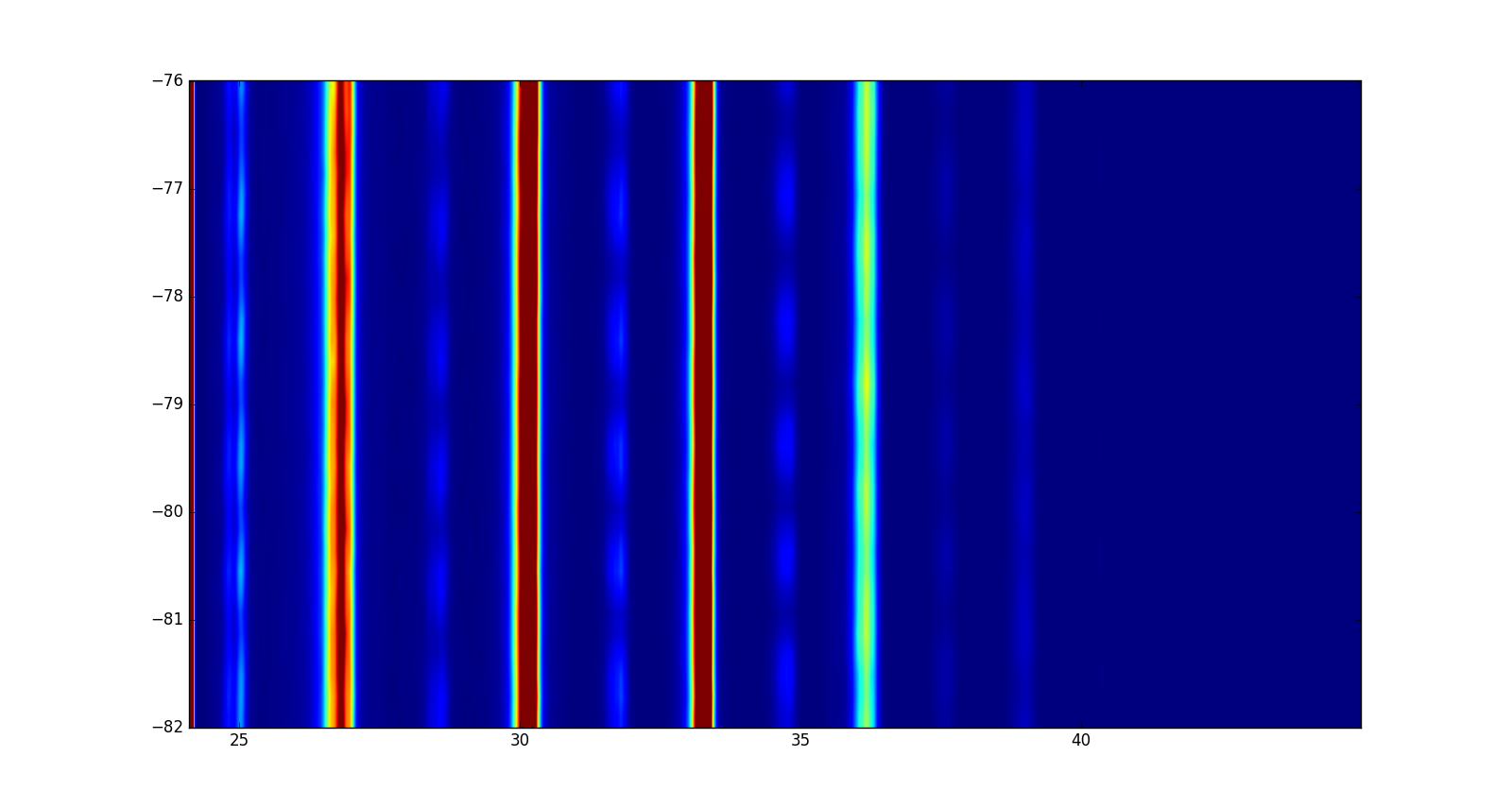 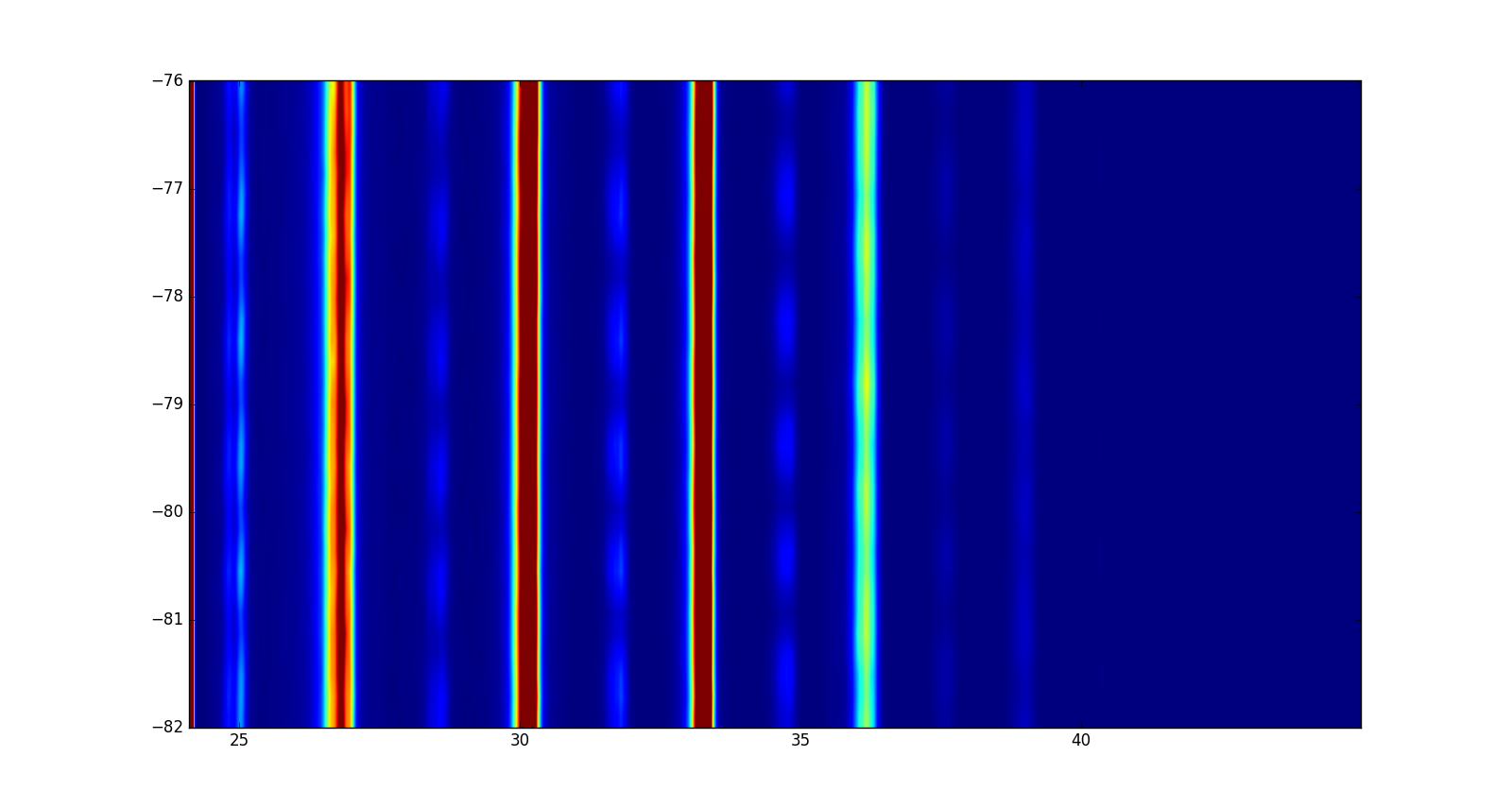 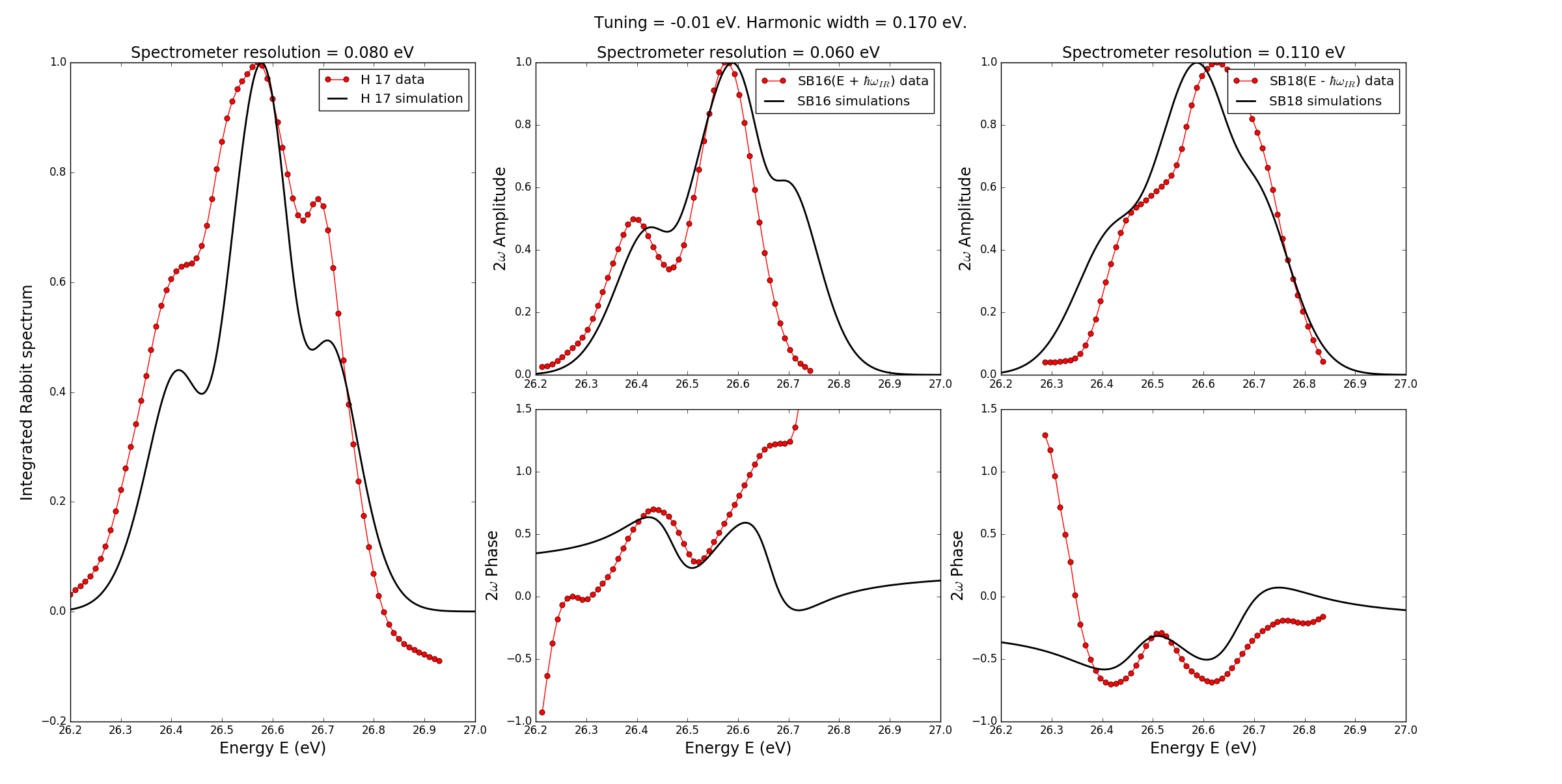 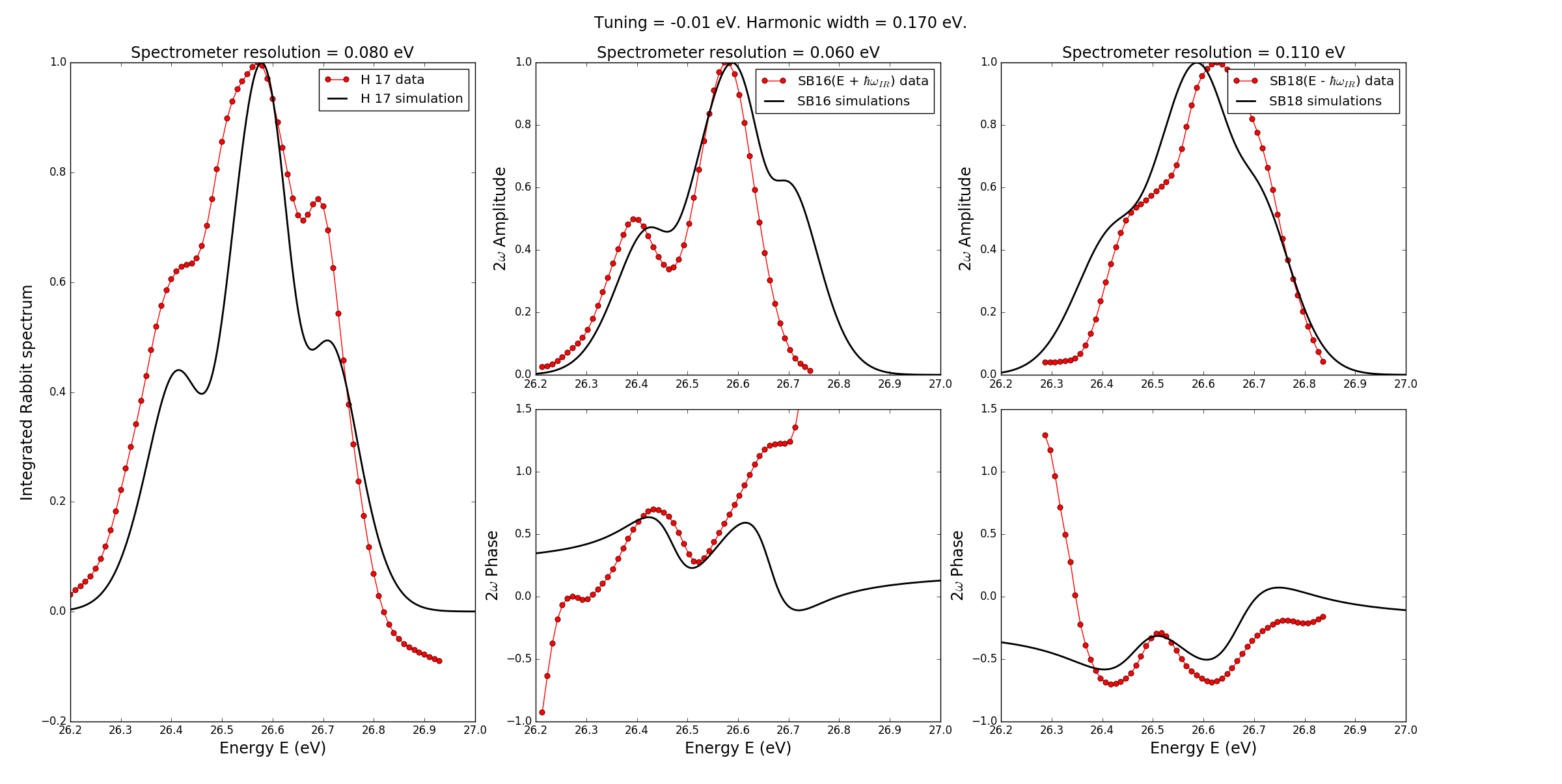 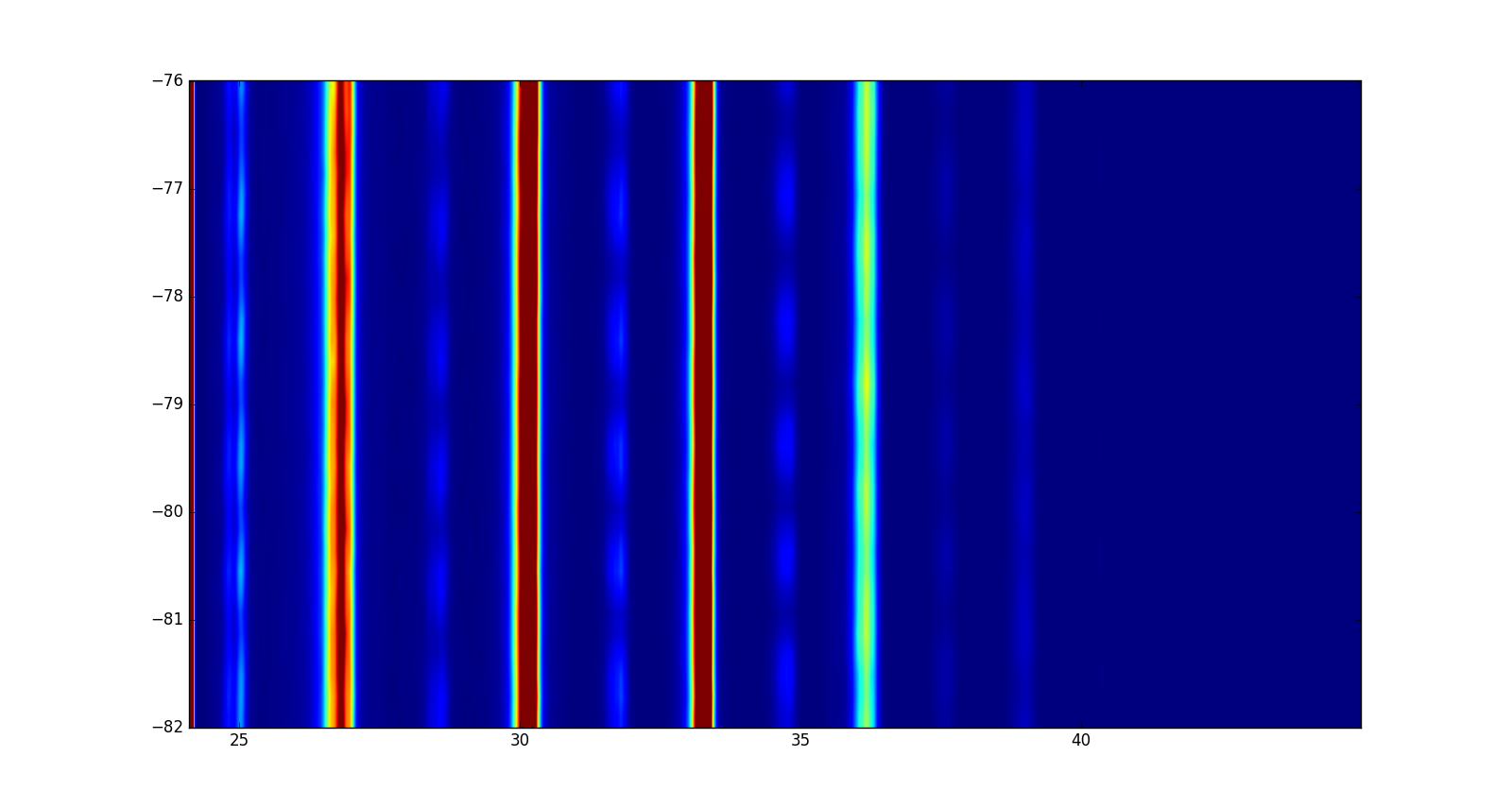 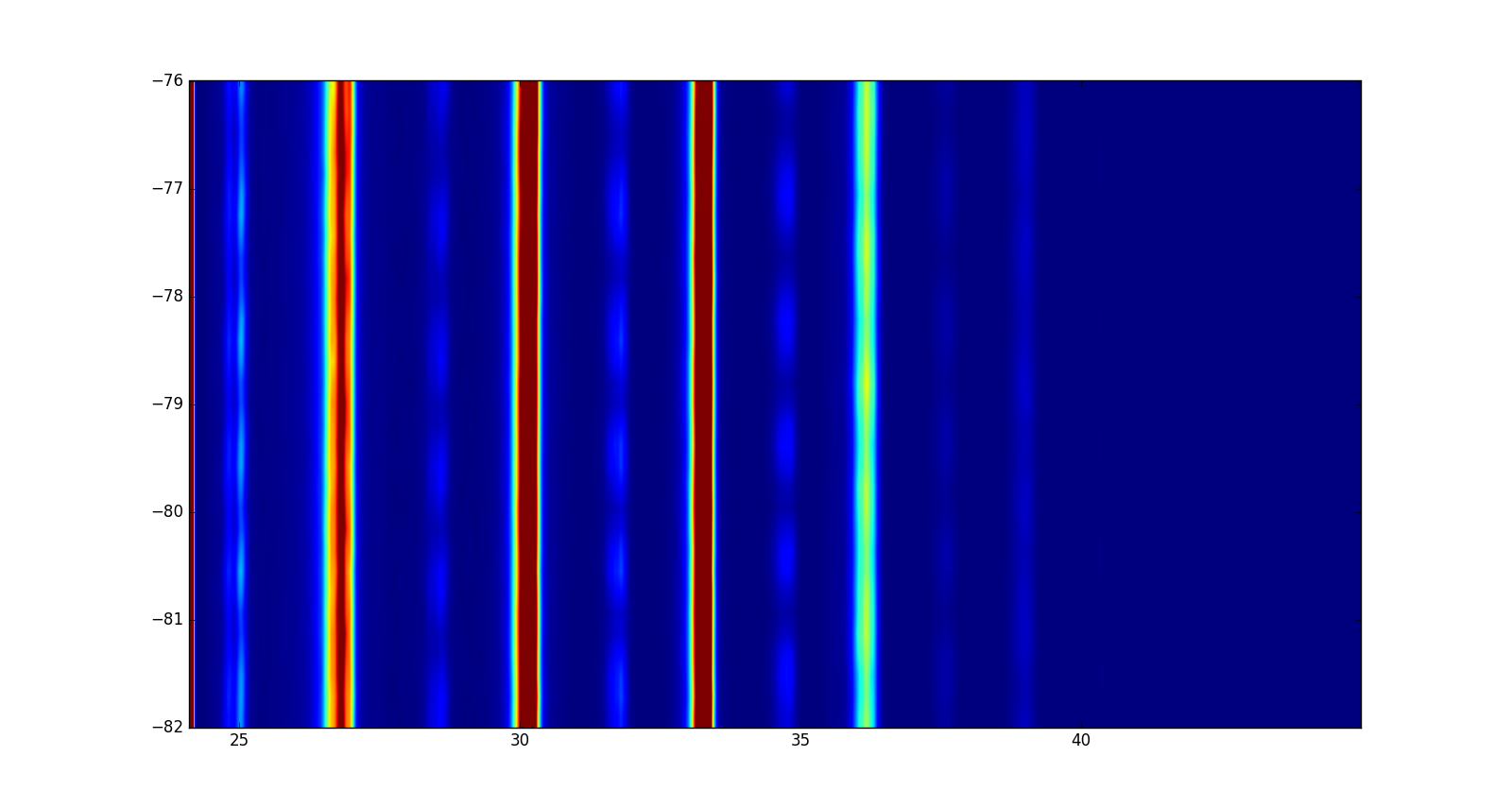 SB16
SB18
SB16
H17
SB18
SB16
SB16
SB18
SB18
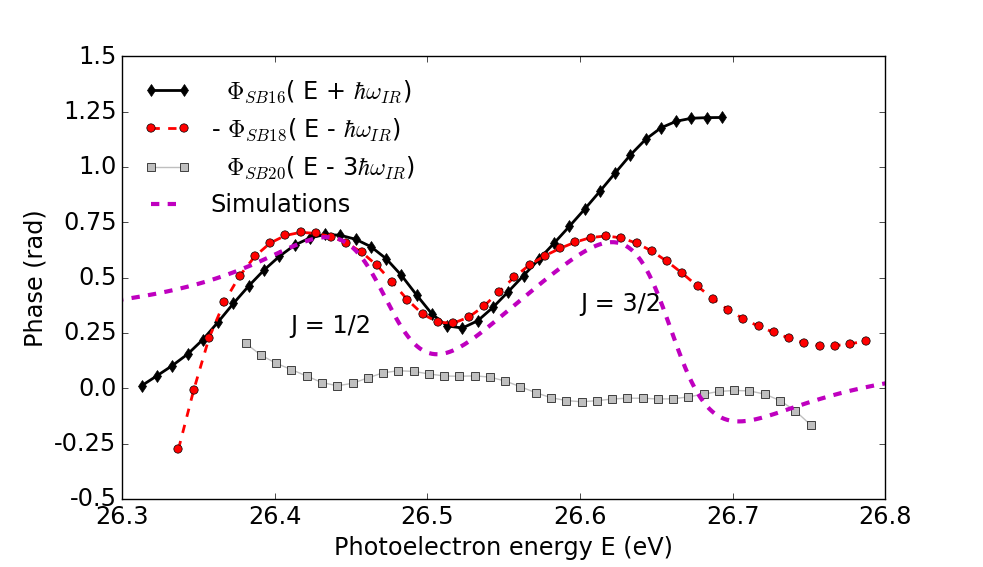 SB16
Delay XUV-IR [fs]
-SB18
Delay XUV-IR [fs]
SB20
simulation
Photon energy [eV]
12
Photon energy [eV]
CONCLUSIONS
OUTLOOK
Investigation of more complex systems (Nitrogen, different types of resonances)
From observation to control Increase IR intensity .
Angular resolution for the 4D reconstruction (time+space) of the EWP
13
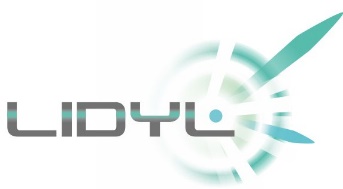 LIDyL/ATTO
L.Barreau, M. Turconi, Α. Βorot, B. Carré, P. Salières
Merci pour votre attention !
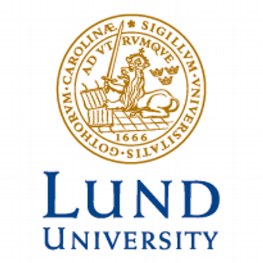 Attophysics group/University of Lund
M.Isinger, A. Harth , D. Kroon, R. Squibb,D. Busto, S. Plogmaker, R.Feifel, A. L’Huillier
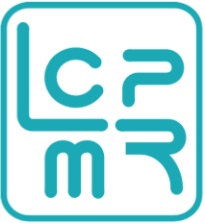 LCPMR, Paris
F. Risoud, J. Caillat, R. Taïeb, A. Maquet
Universidad Autónoma de Madrid
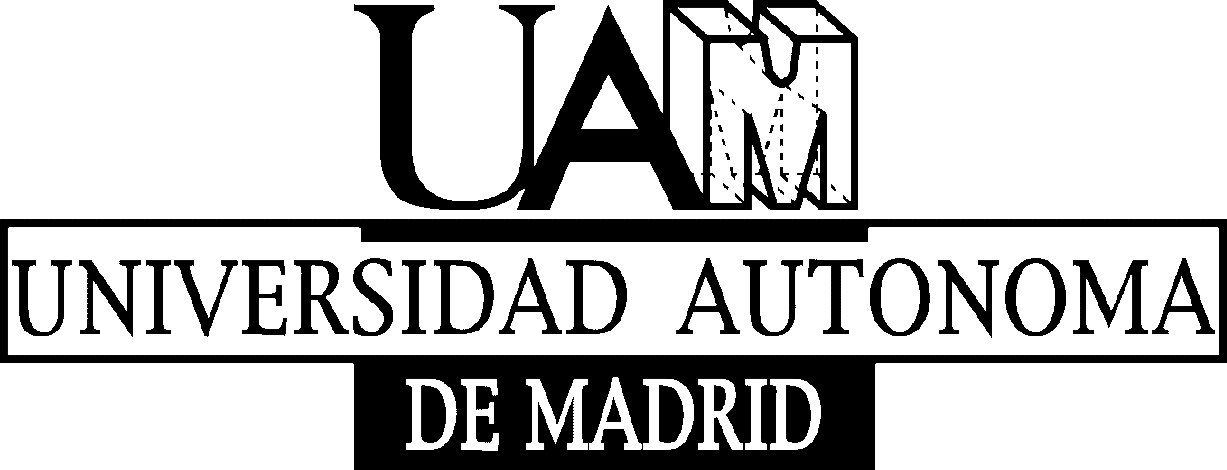 Á. Jiménez Galán, L. Argenti, F. Martín
16